WELCOME to True Storytelling Institute
DEI 2.0 Session 3 Principles 5 & 6
COFFEE in the LOBBY 
8:45-9:00 AM Pacific
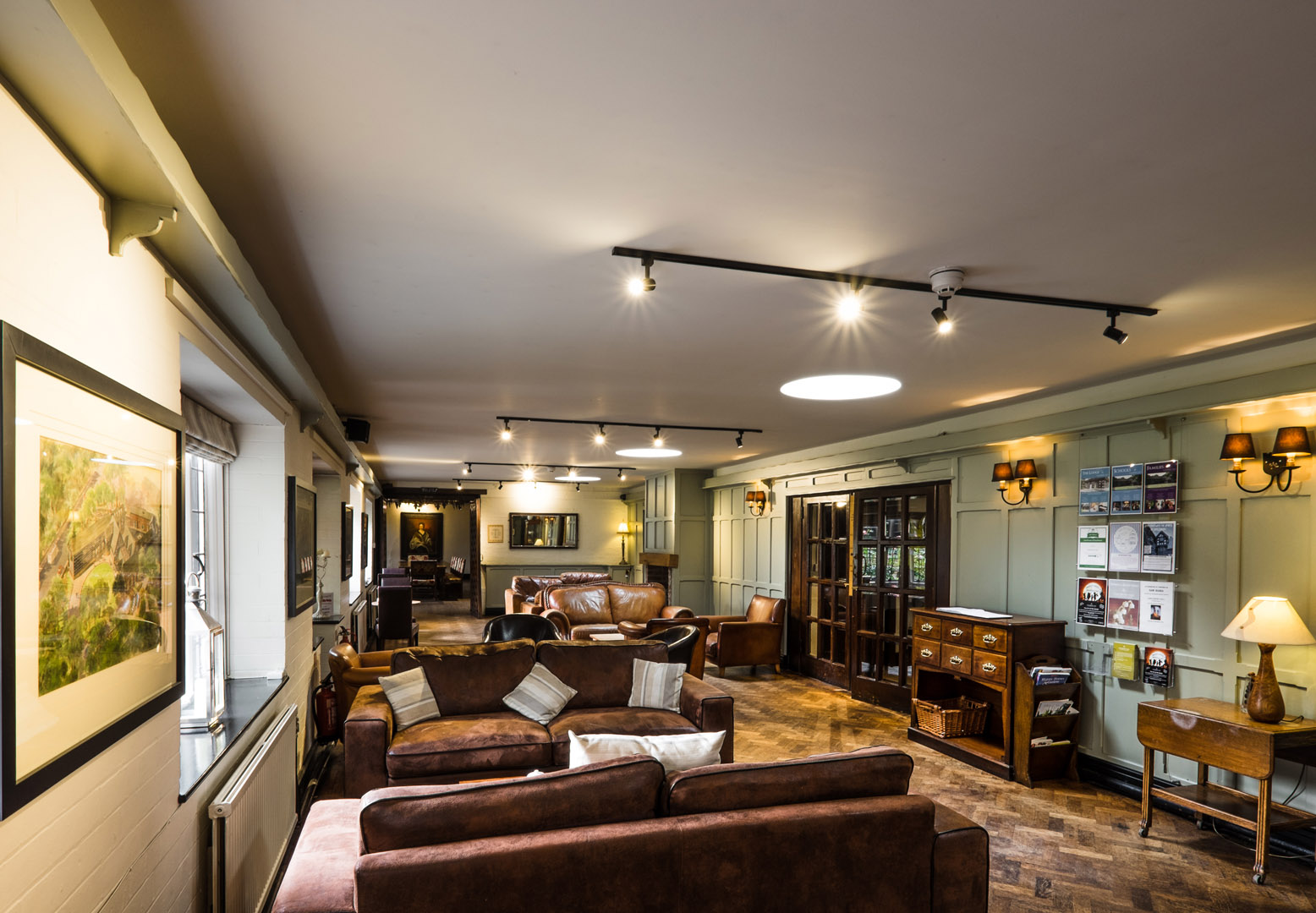 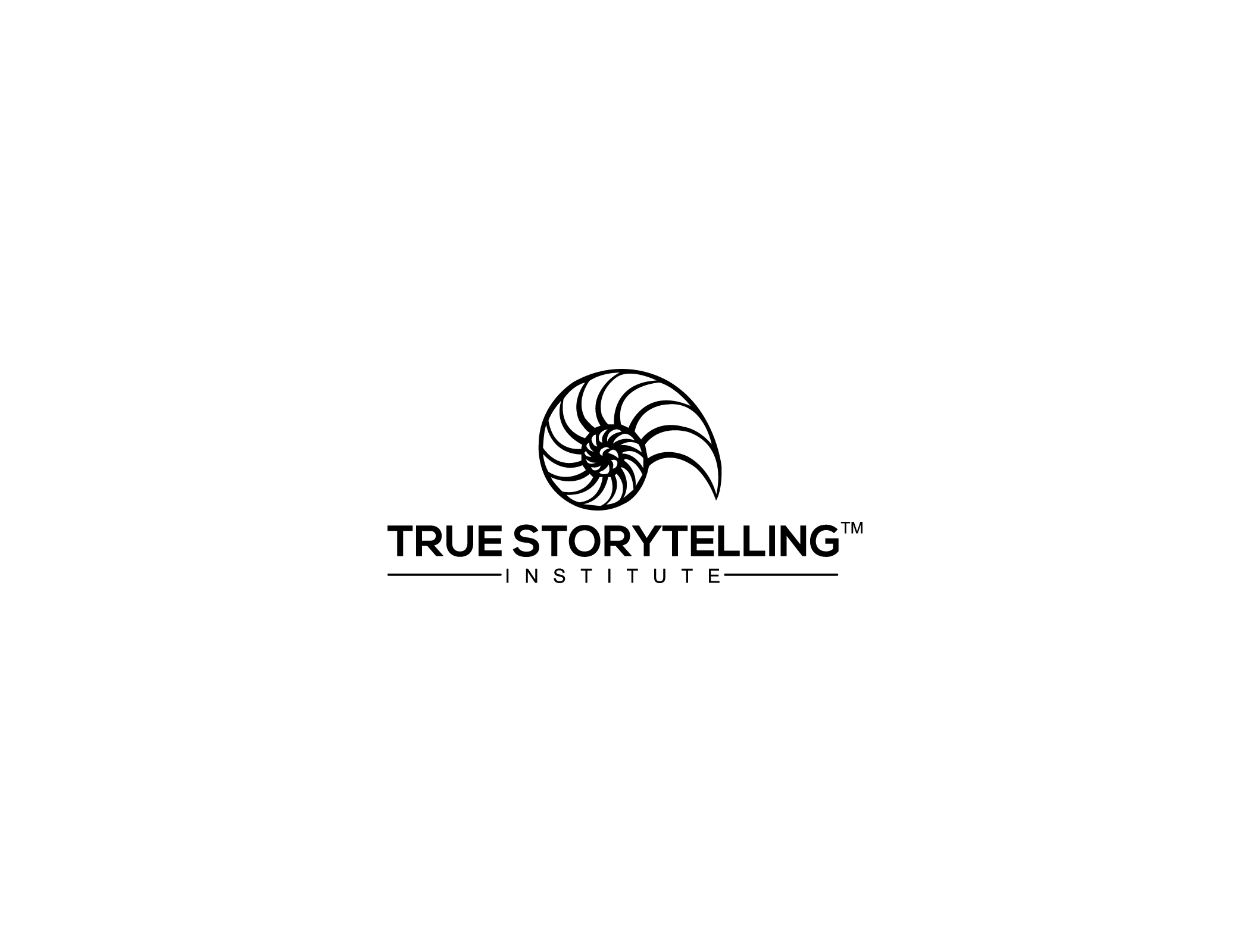 1
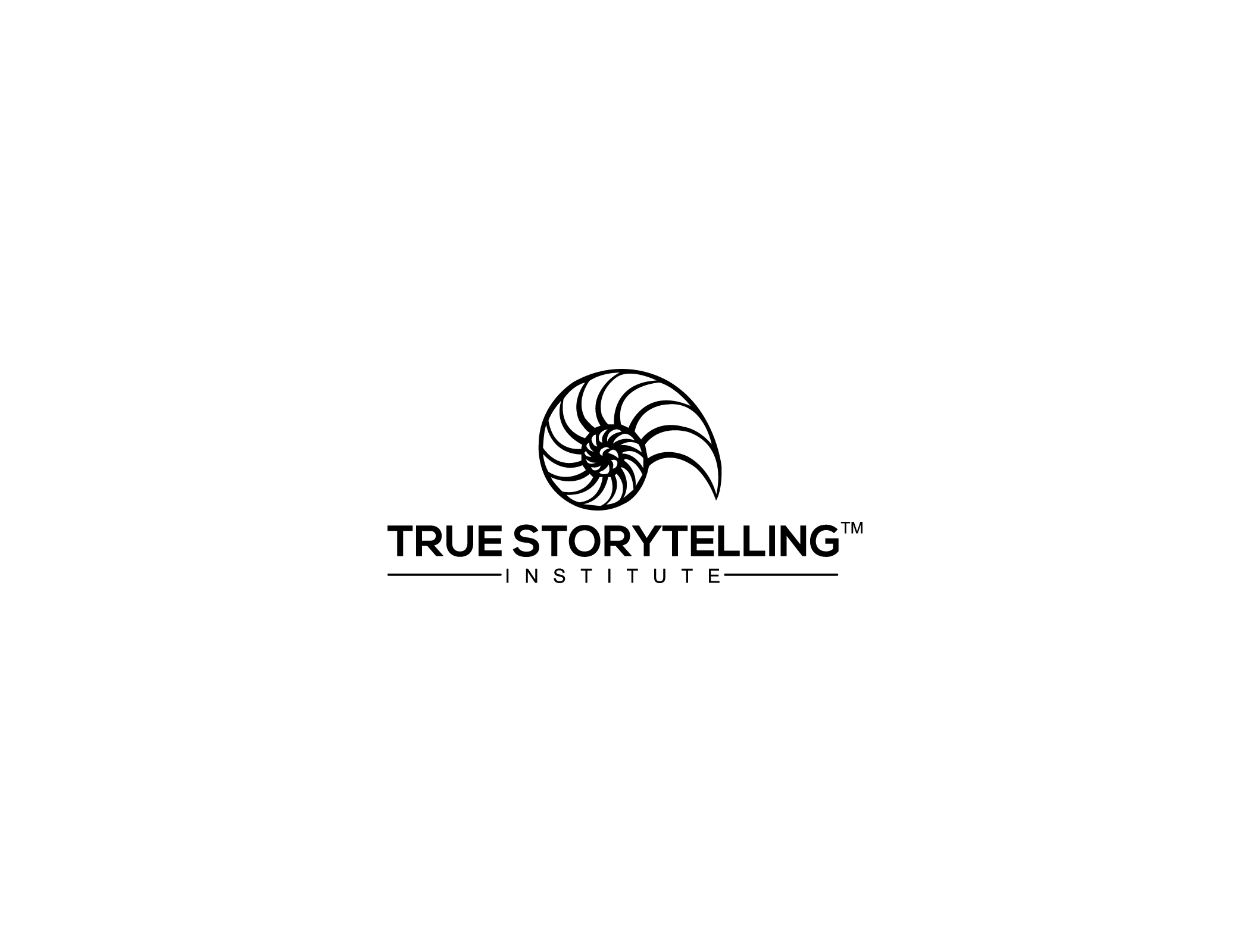 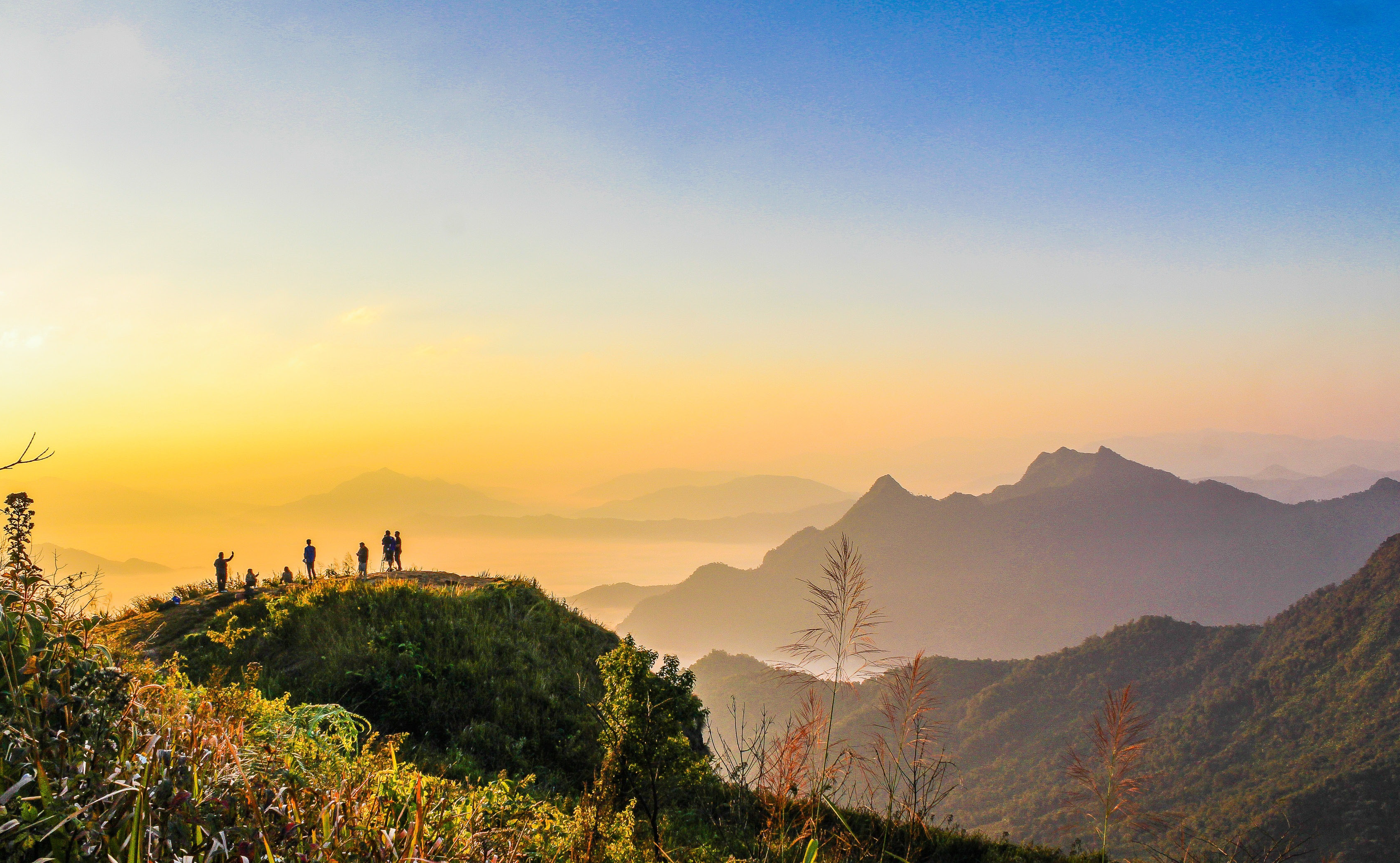 TRUE STORYTELLING
Diversity, Equity, & Inclusion (DEI, 2.0)
Level I session 3
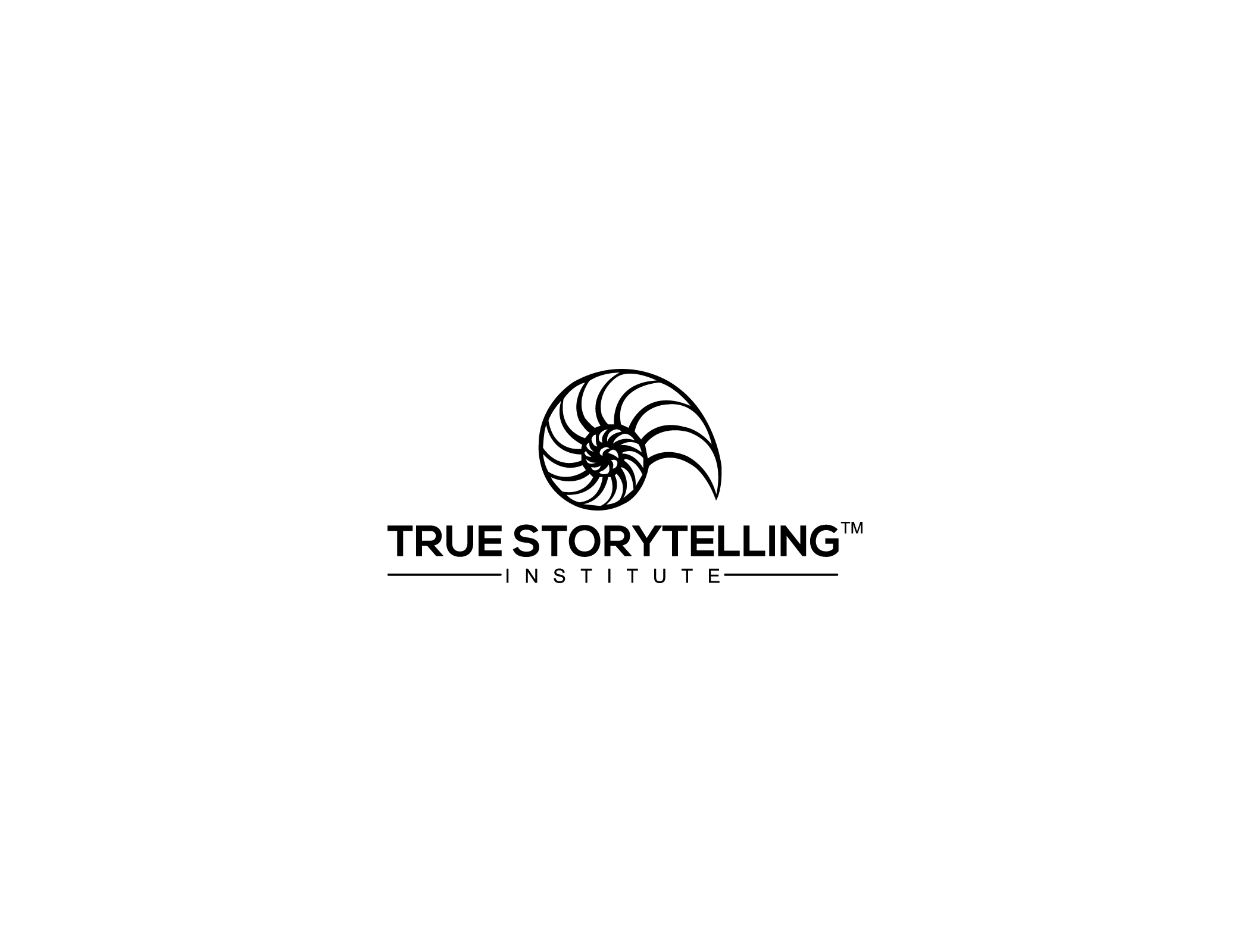 2
[Speaker Notes: Just go over this slide]
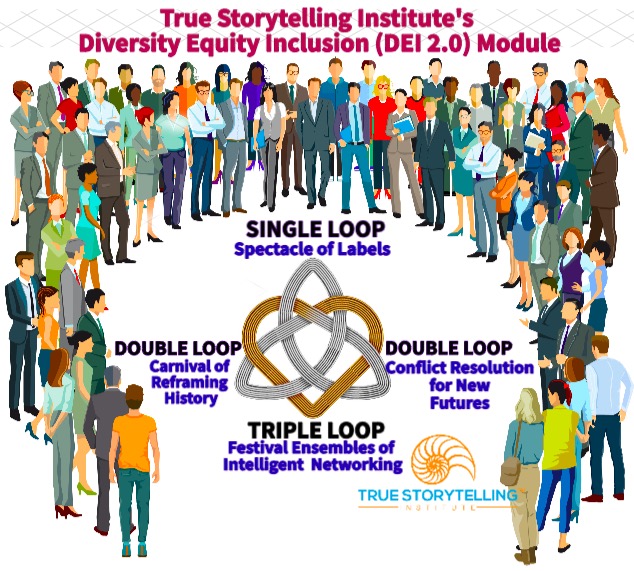 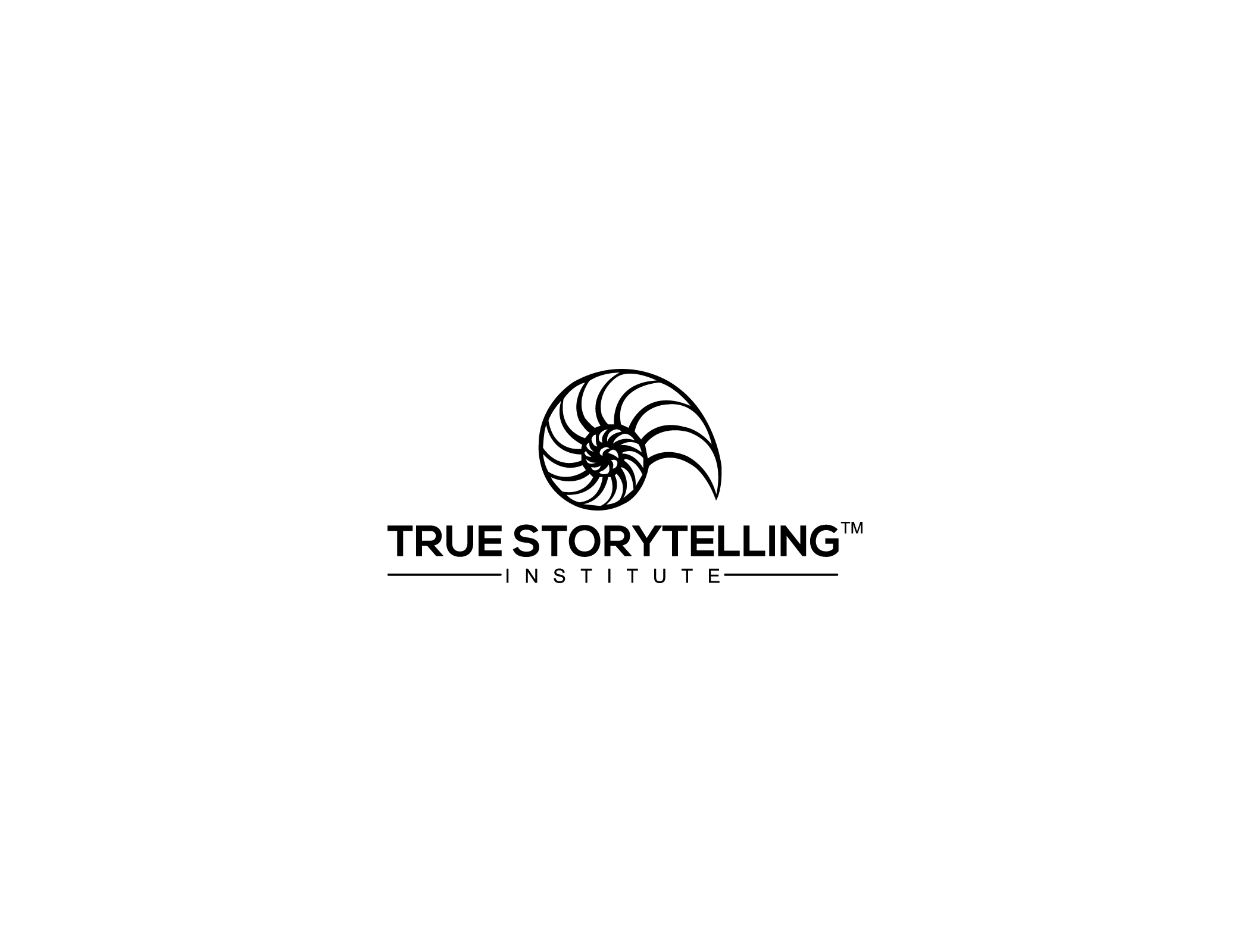 3
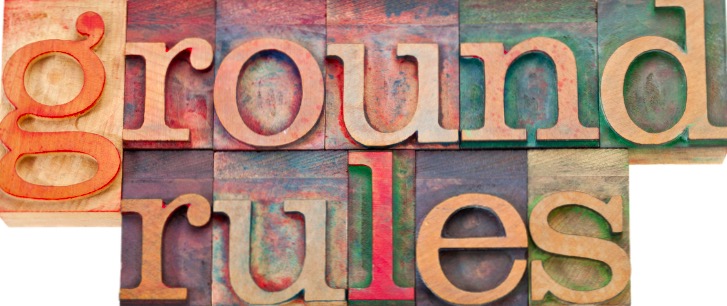 Please bring a notebook and pen/pencil to each session.
Use the “Gallery View” so you can see each other while viewing PowerPoint.
Please do not give advice to others or use ‘should’ statements for self or others.
Speak more from the heart than from the head 
Laser in, be concise, and share only one story instead of several.
CONFIDENTIALITY: Do not tell someone else’s story. Please DO NOT record any session of the presenters or the participants.
Please use Chat ONLY when asked to do so. Avoid “side talk.”
Please attend all sessions. If you must miss one, contact us so we can help you to catch up before you return.
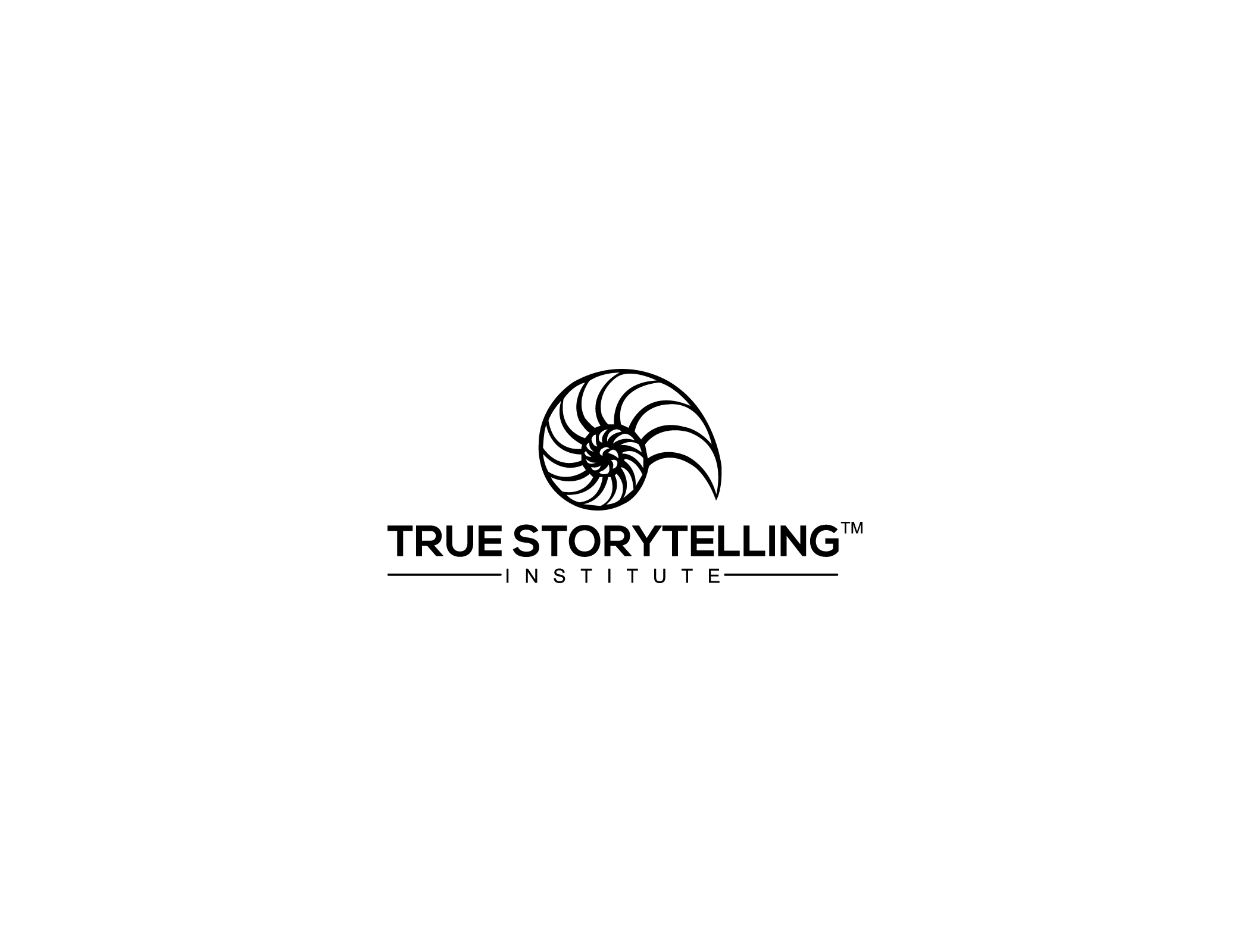 4
ROADMAP for  All Sessions DEI 2.0
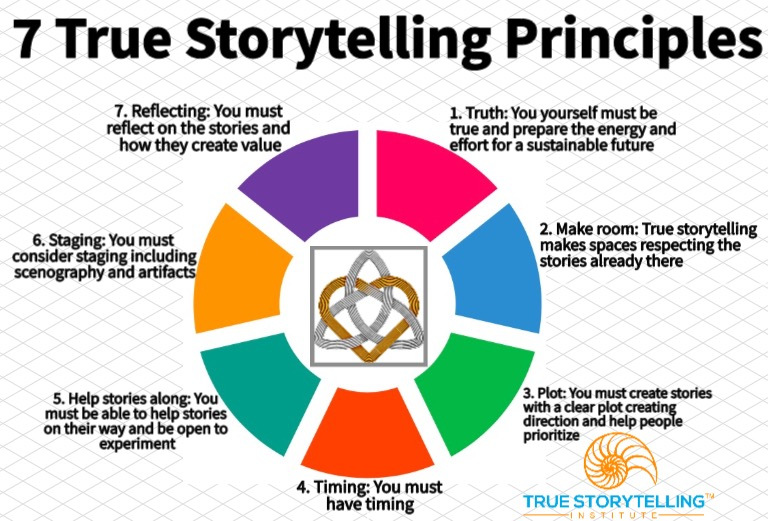 Session 1:
Principles 1 & 2

Session  2:
Principles 3 & 4

Session 3:
Principles 5 & 6

Session 4:
Principle 7
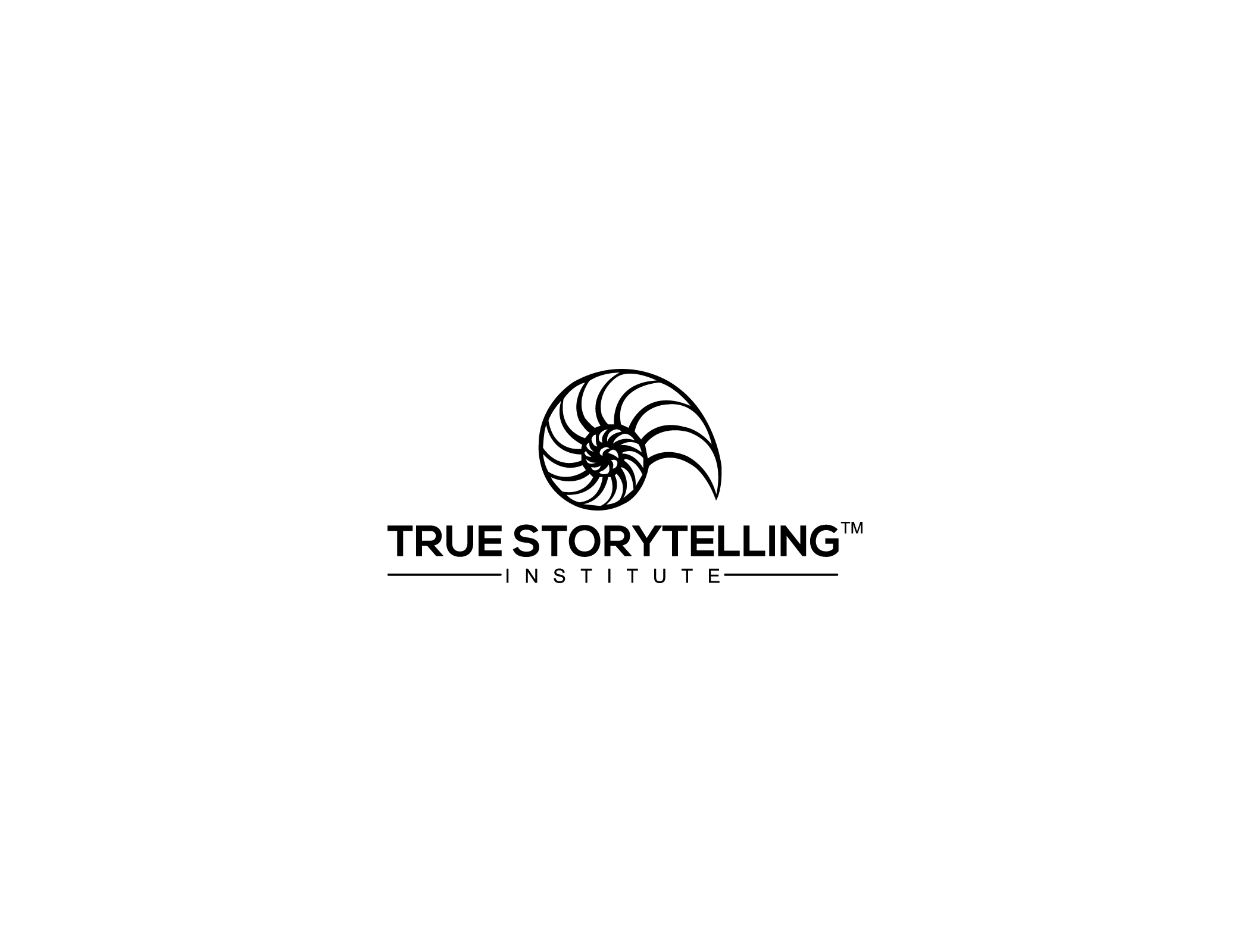 5
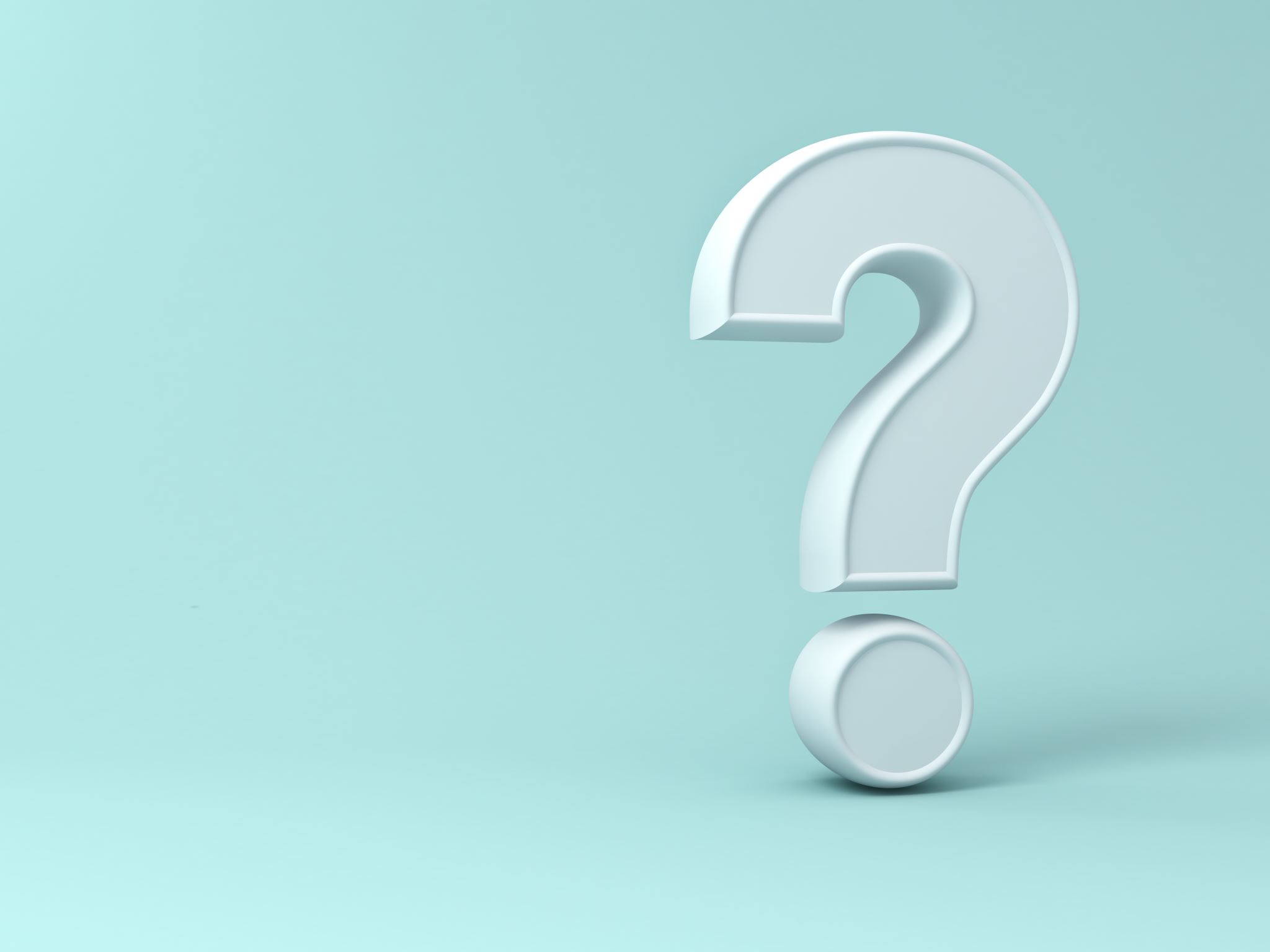 Principles 5 & 6 Helping Stories Along & Staging


How can 
“festival” 
help you 
to restory
and create the 
new True Story 
you want?
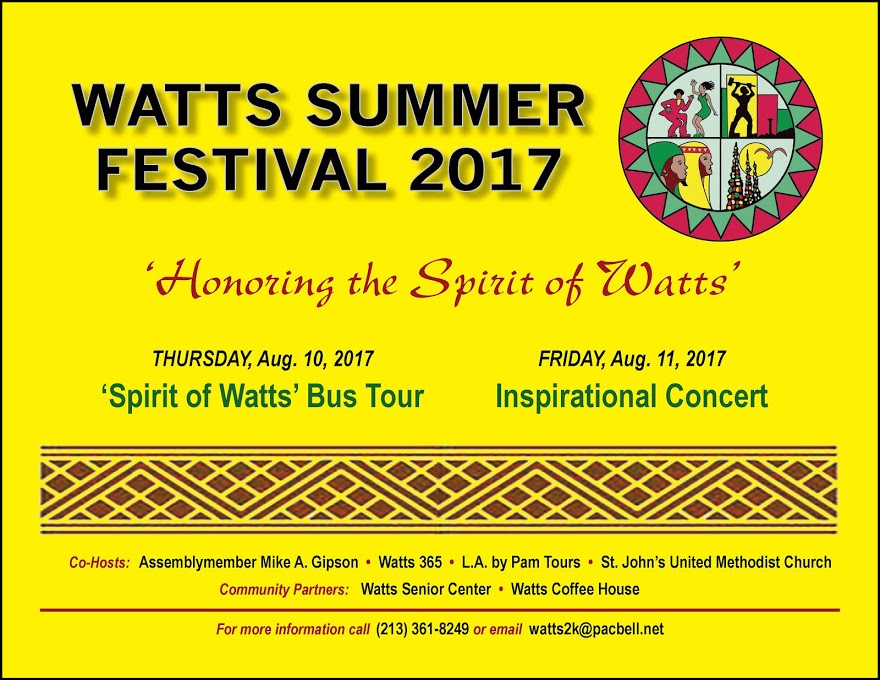 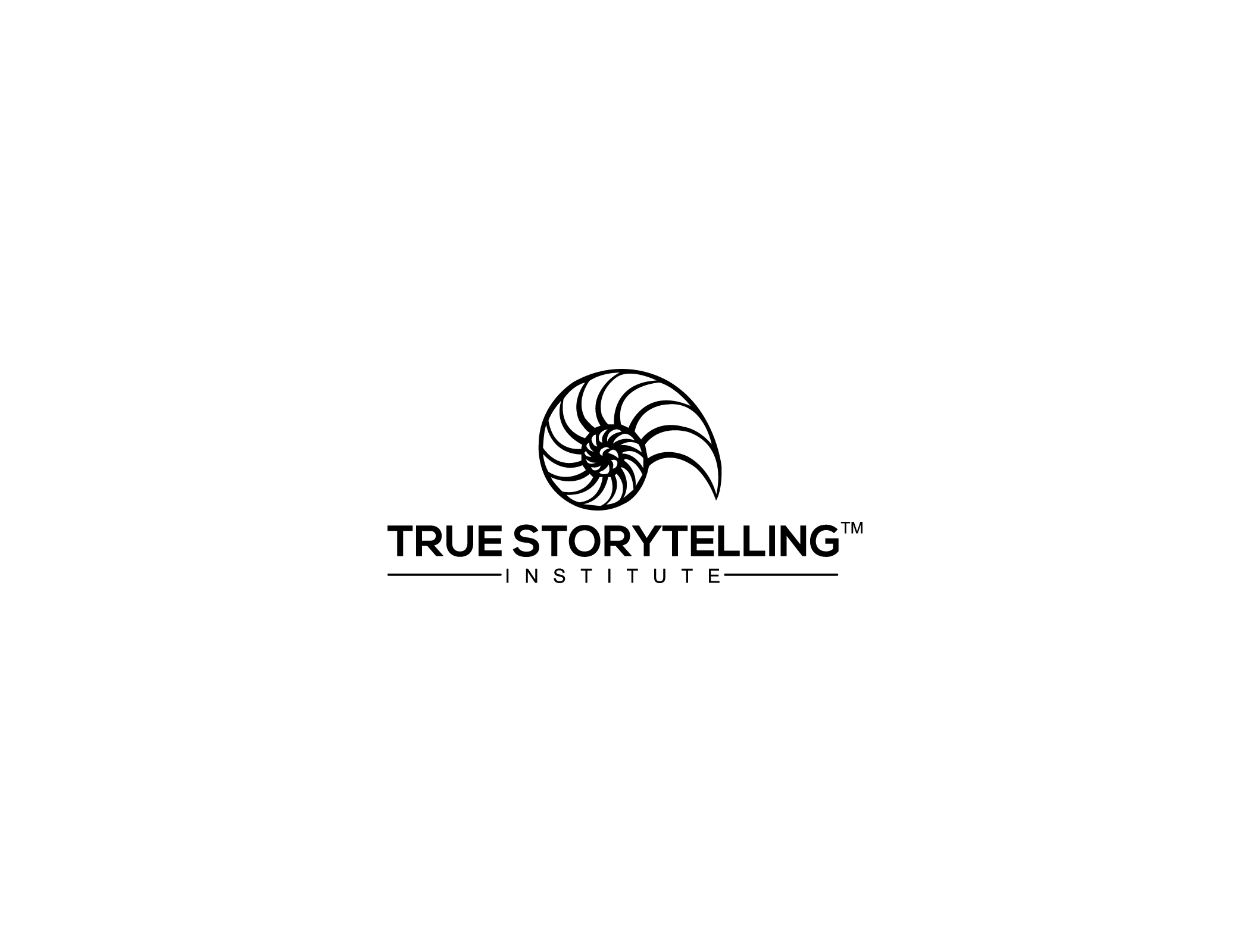 6
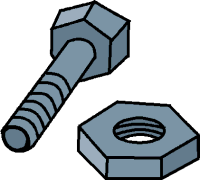 DEI Session 3 NUTS & BOLTs  Grace Ann
BYSTANDER THEORY & ANSWERS
	Unique outcomes/little wow moments
	True Stories can create ACTIVE BYSTANDERS 
	Storyboards enrich the story
	Problem Analysis & Root Causes
BREAKOUT: Your wow moments, personal & systemic
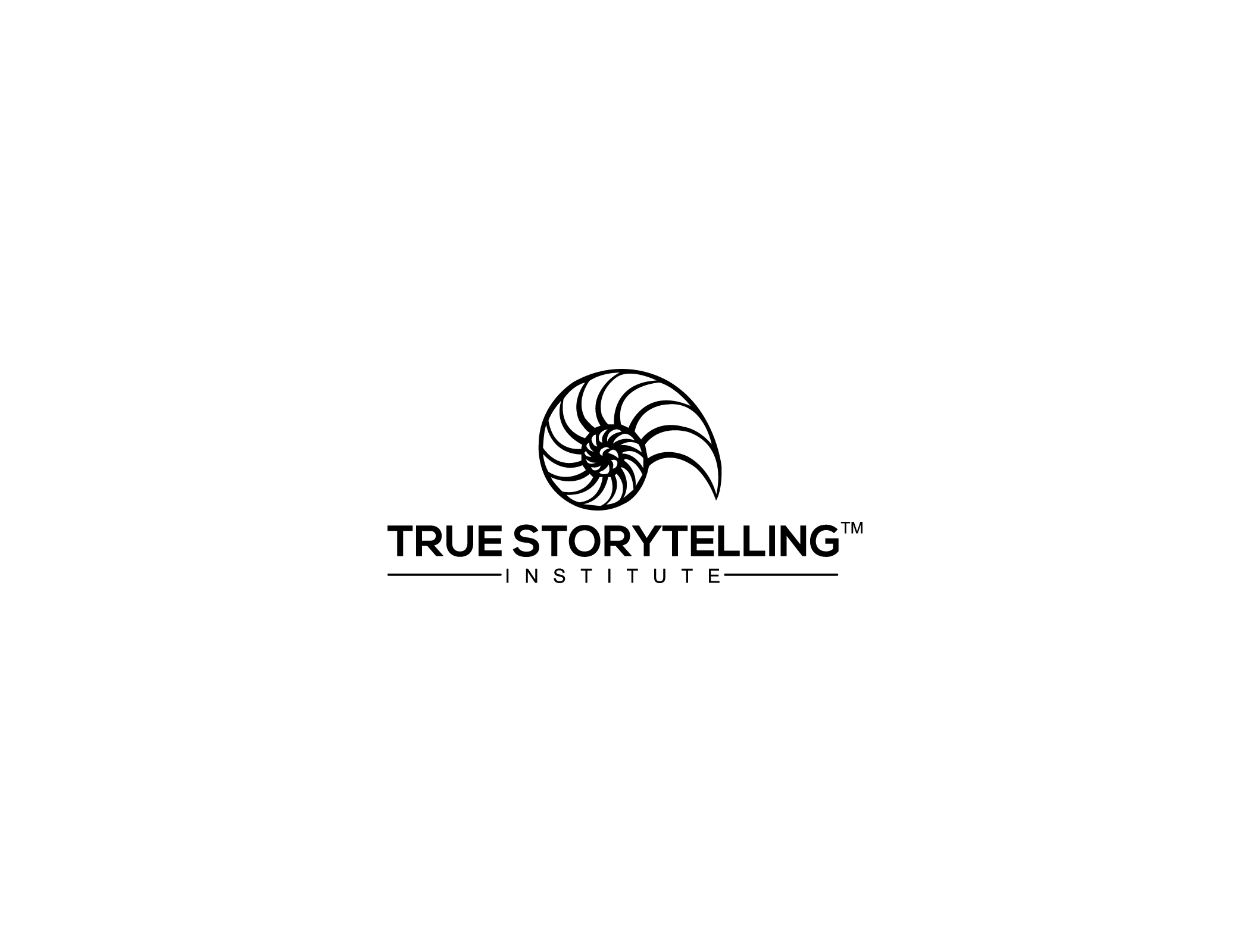 7
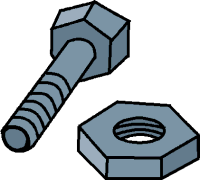 DEI Session 3 NUTS & BOLTs  
BREAKOUT with Grace Ann
3-4 per group, 2 min per person.
Please save Q&A for the debrief.

BYSTANDER THEORY & ANSWERS
	WHAT: Give an example of a unique outcomes/little wow moment that you experienced at either the personal or systemic/organizational level. 
WHY: What key factors created that success?
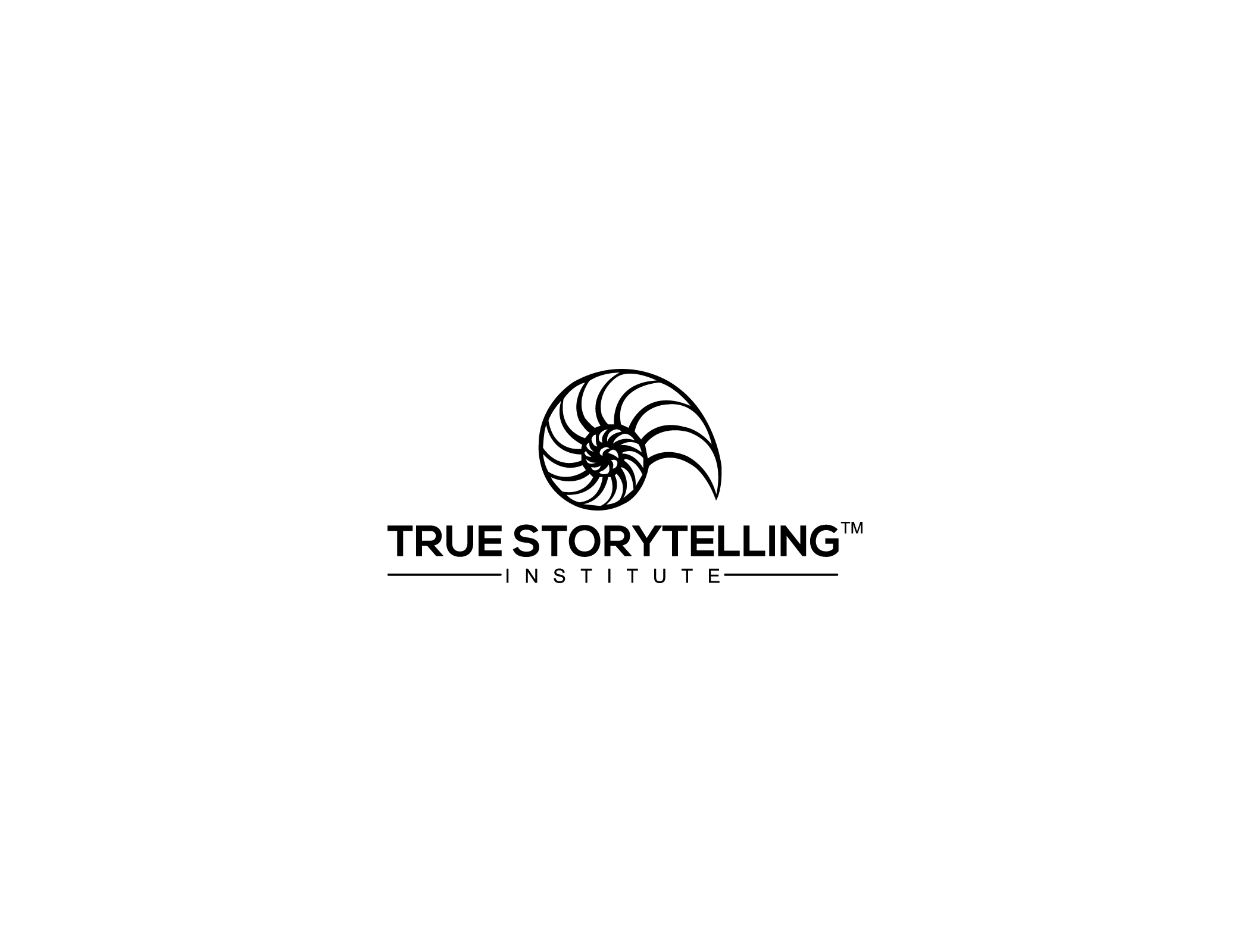 8
Debrief Questions
 1 min per person
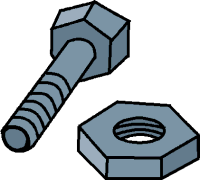 BYSTANDER THEORY & ANSWERS
WHAT: 
What were unique outcomes/little wow moments? 
WHY: 
What key factors created that success? 
HOW: 
How can you recreate that success and make it the new dominant “True Story”?
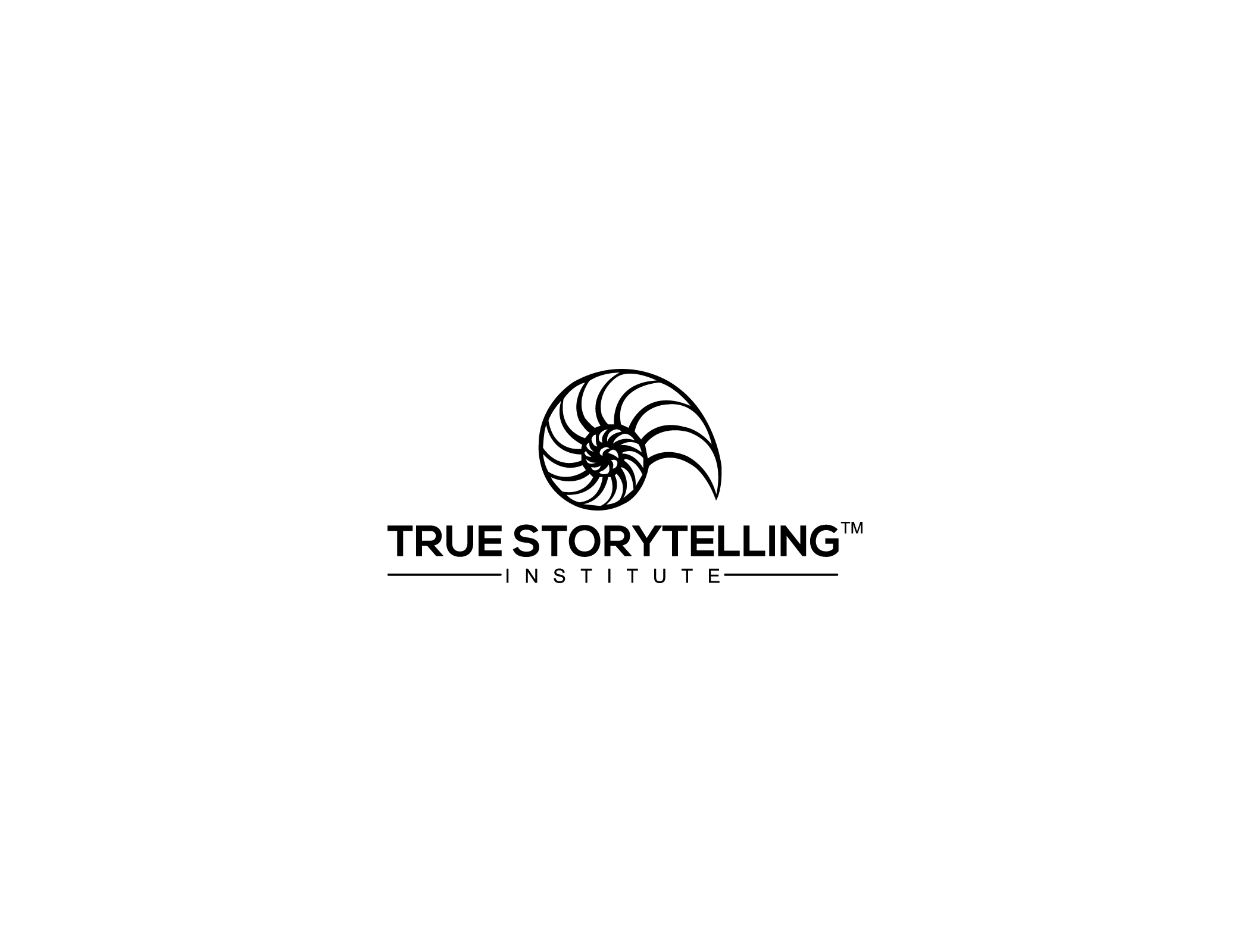 9
Todays learning: Processes for Session #3 DEI 2.0
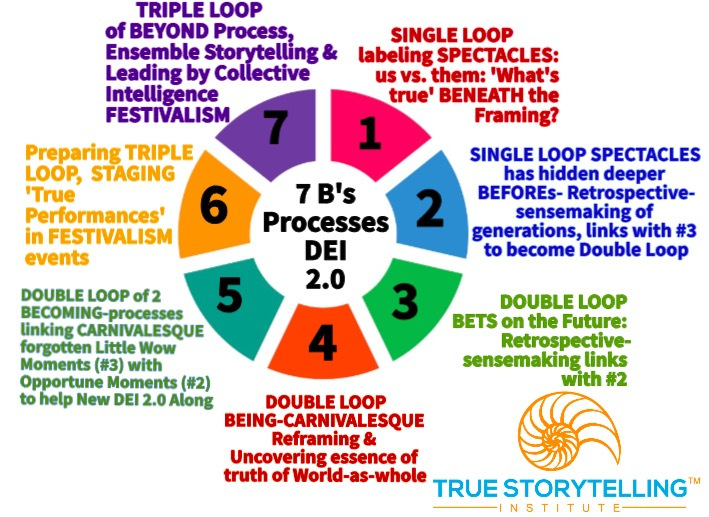 Processes 5 & 6

5. BECOMING linking CARNIVALESQUE the forgotten and opportune moments


6. STAGING in FESTIVALISM events
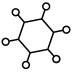 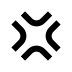 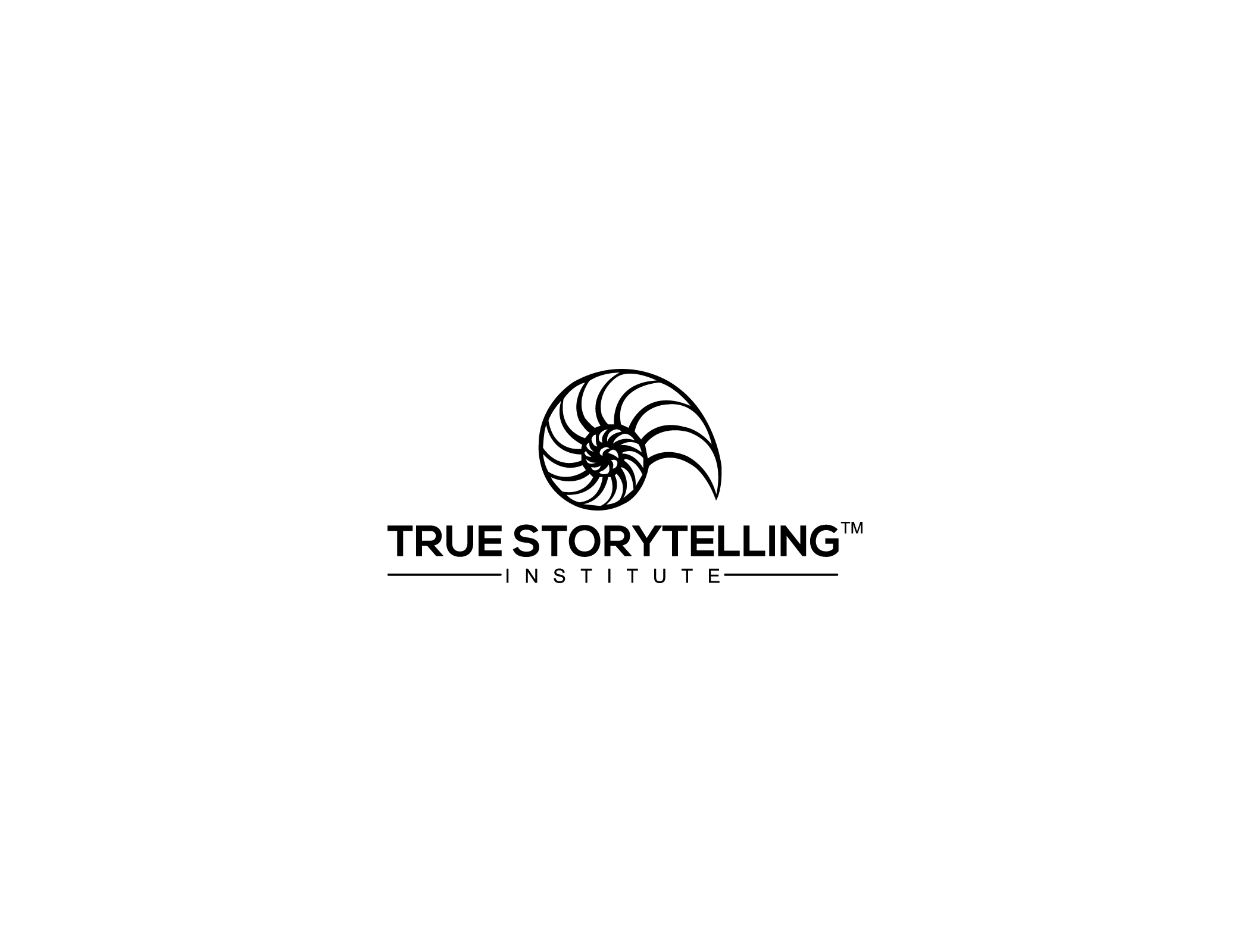 10
Todays learning: Tools for Session #3 DEI 2.0
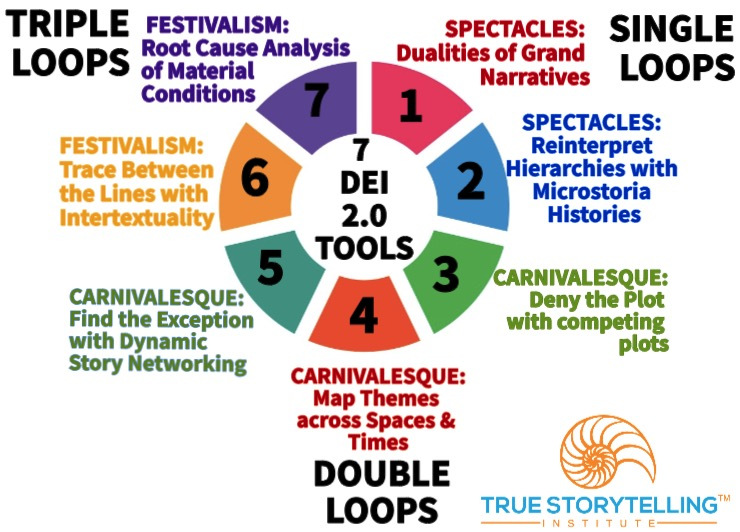 Tools 5 & 6

5th   Tool 
Exception with Dynamic Story Networking Maps with ICEND 
Chap. 4 in Narrative book

6th  Tool 
Trace BETWEEN with Intertextuality
Chap. 5 in Narrative Book
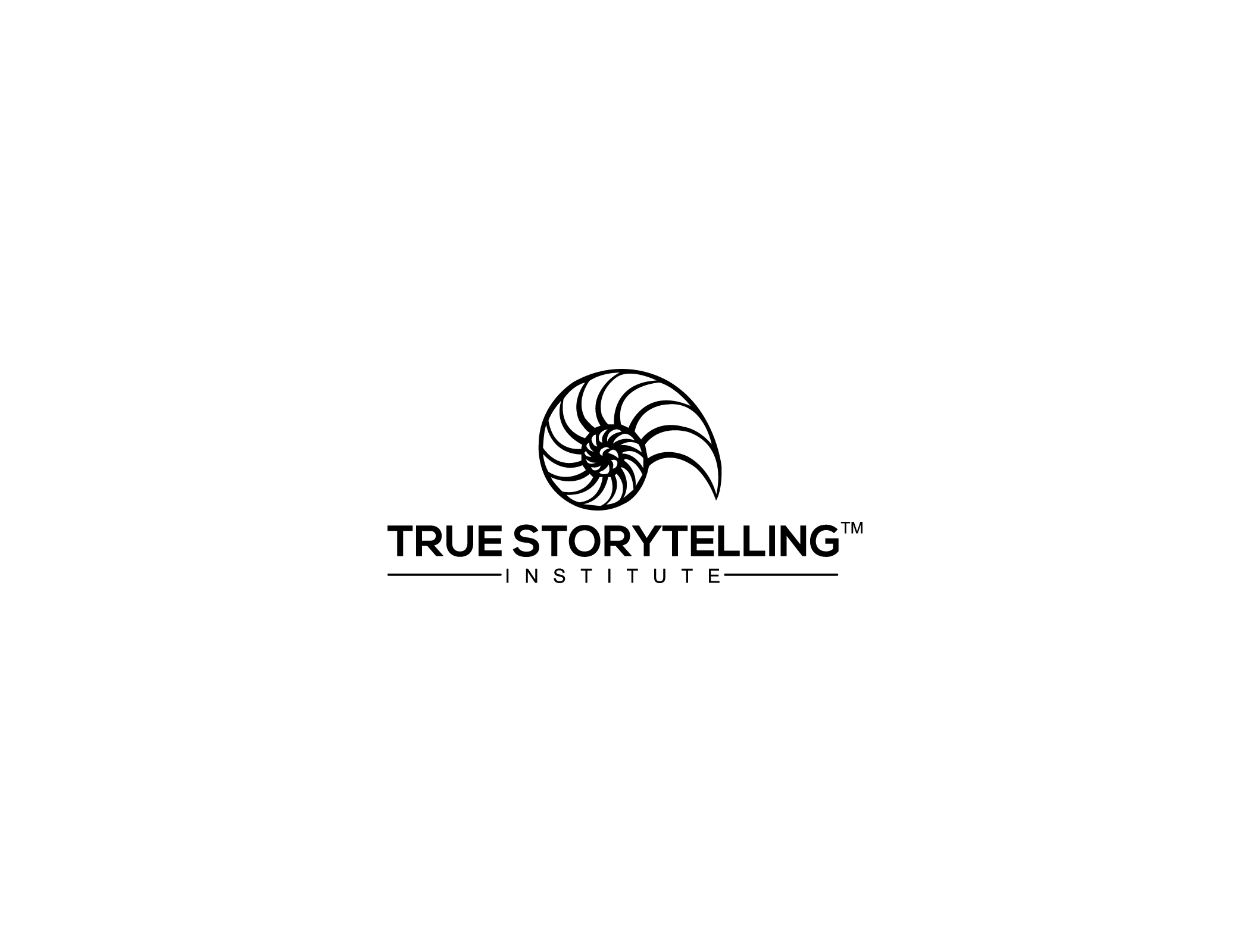 11
What is the business of DEI 2.0 Training?
Now it is:
	- attract Millennials by offering ‘openness’
	- diversity (racial & ethnic) pays off for the bottom line
	- competitive advantage with gender diversity
	- BIG business  still NO True Change??...
	

		WHAT DEI STORY IS NEXT?
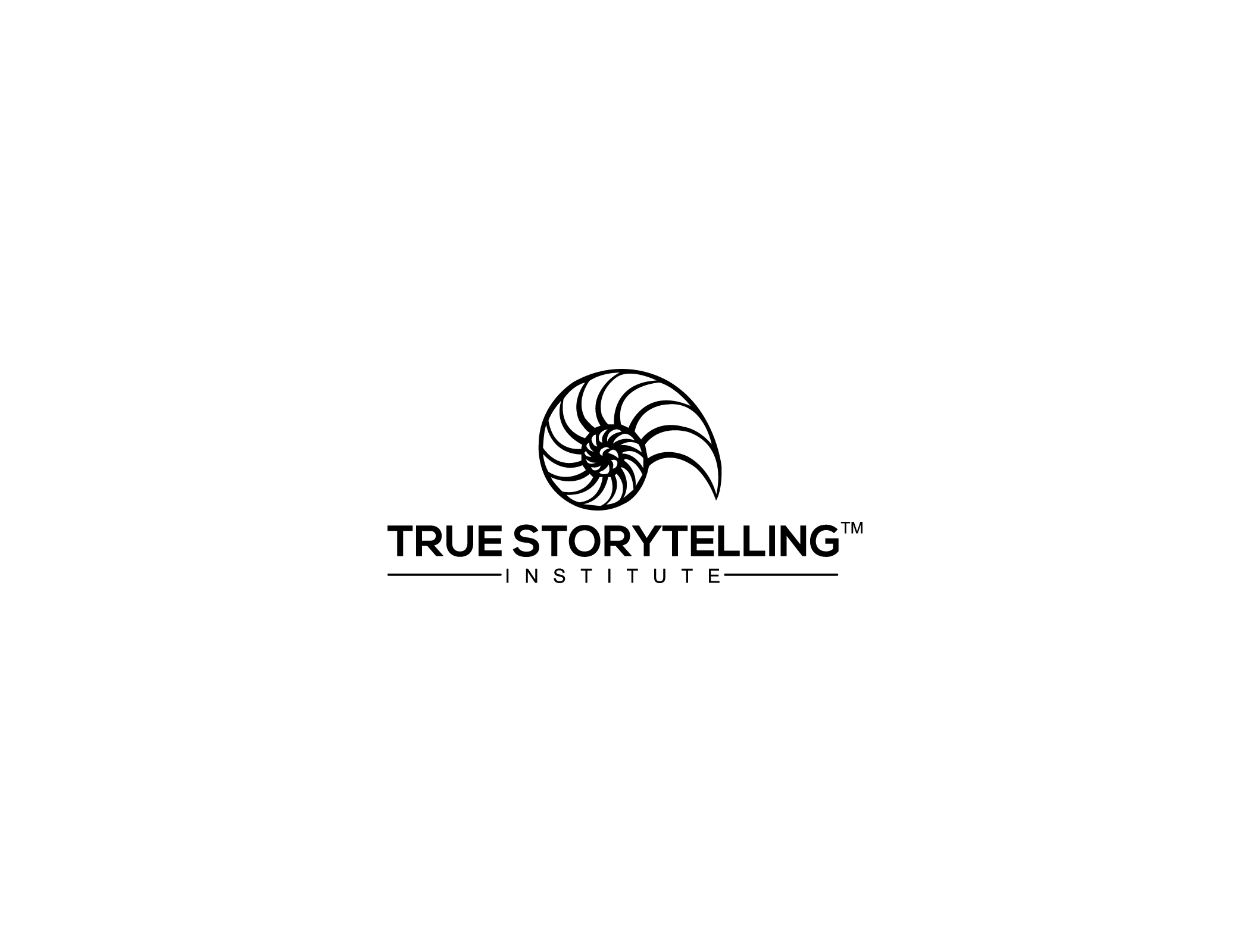 12
Hope for DEI Training in the TRIPLE LOOP!
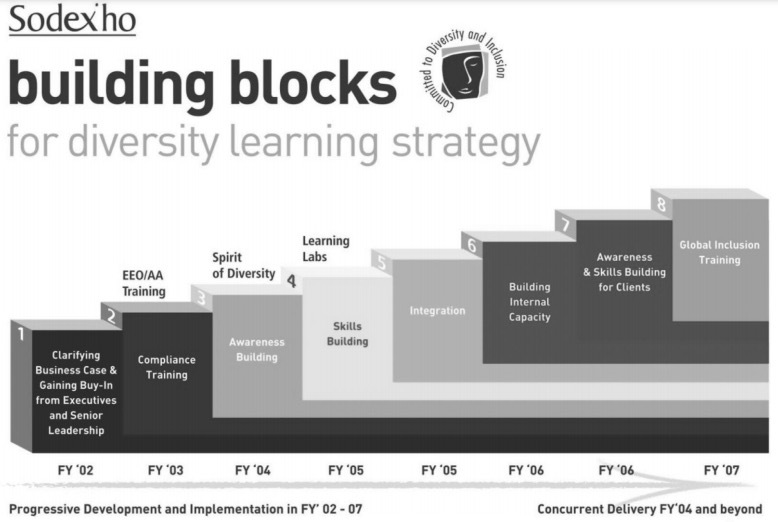 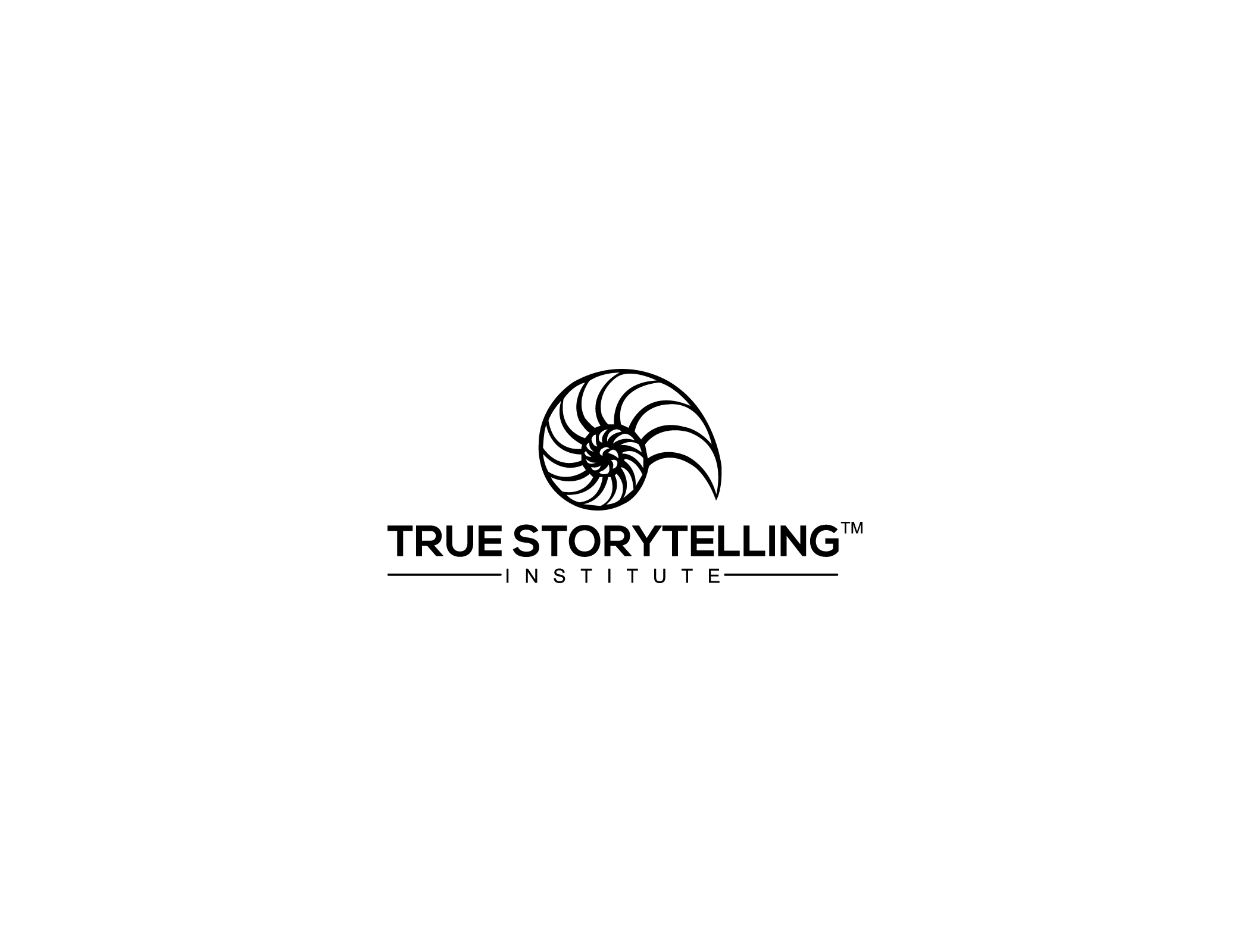 13
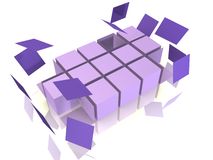 De-CONSTRUCTION
Find Dualities
Reverse the Hierarchy of Dualities
3. Deny the Dominant Plot with Counterplots 
4. Hearing the Rebel Voice/Untold Story
5. What is Between-the-Lines
6. Reinterpret / Rewrite History
7. Find exceptions, your ACORNS, Little Wow Moments
8. Reconstruction in Festival Staging of New Story
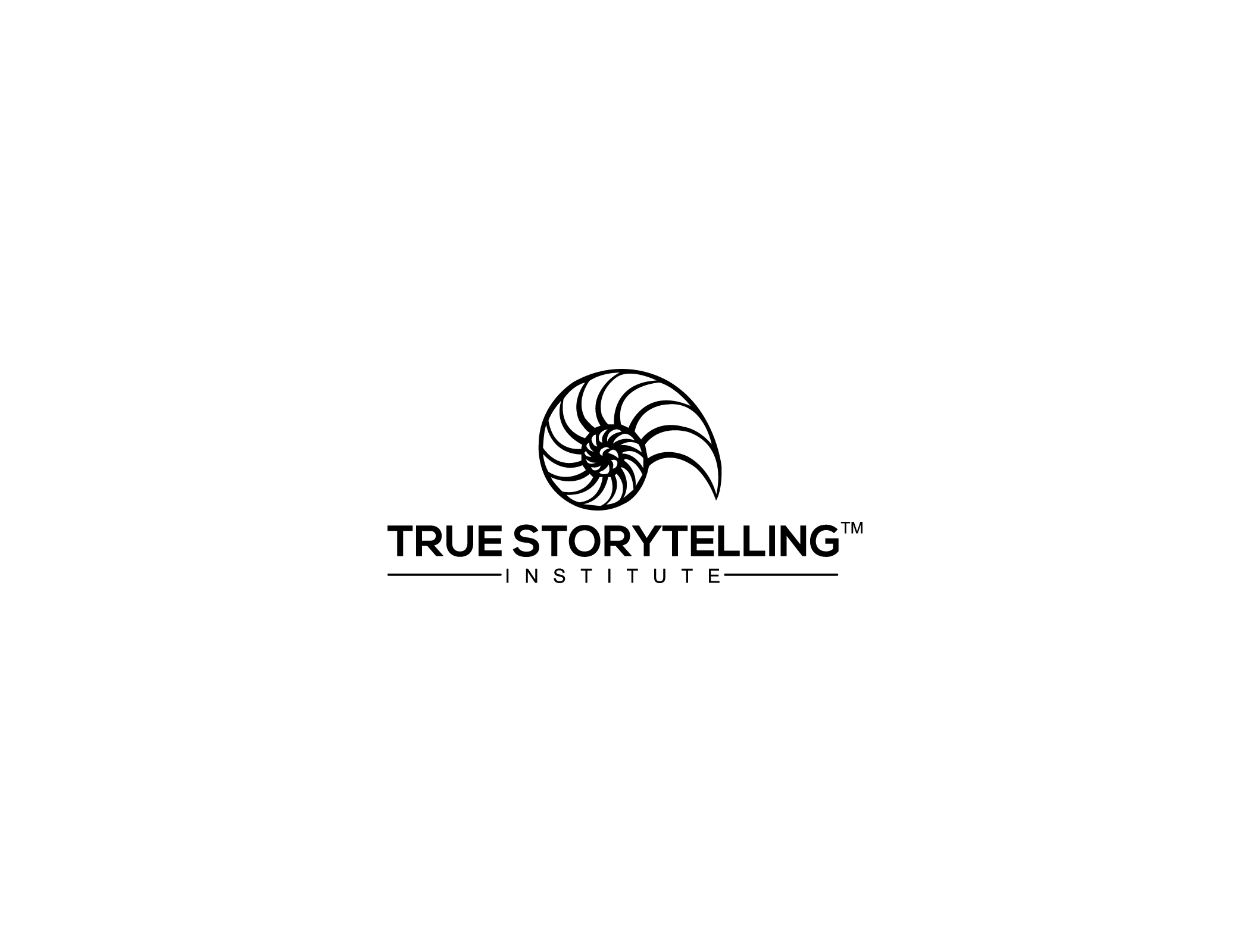 14
Narrative Networking - An embedded approach
STORY MAPPING: a map of antenarrative territory  who’s related to who, with which story?

STORY WEB: tracing patterns in the Tamara of the story exchange  how does a story travel through the web?

STORY INTENSITY: mappings of combinations of person, group and/or interorg. story networks ex. same person, different stories, passing again and again
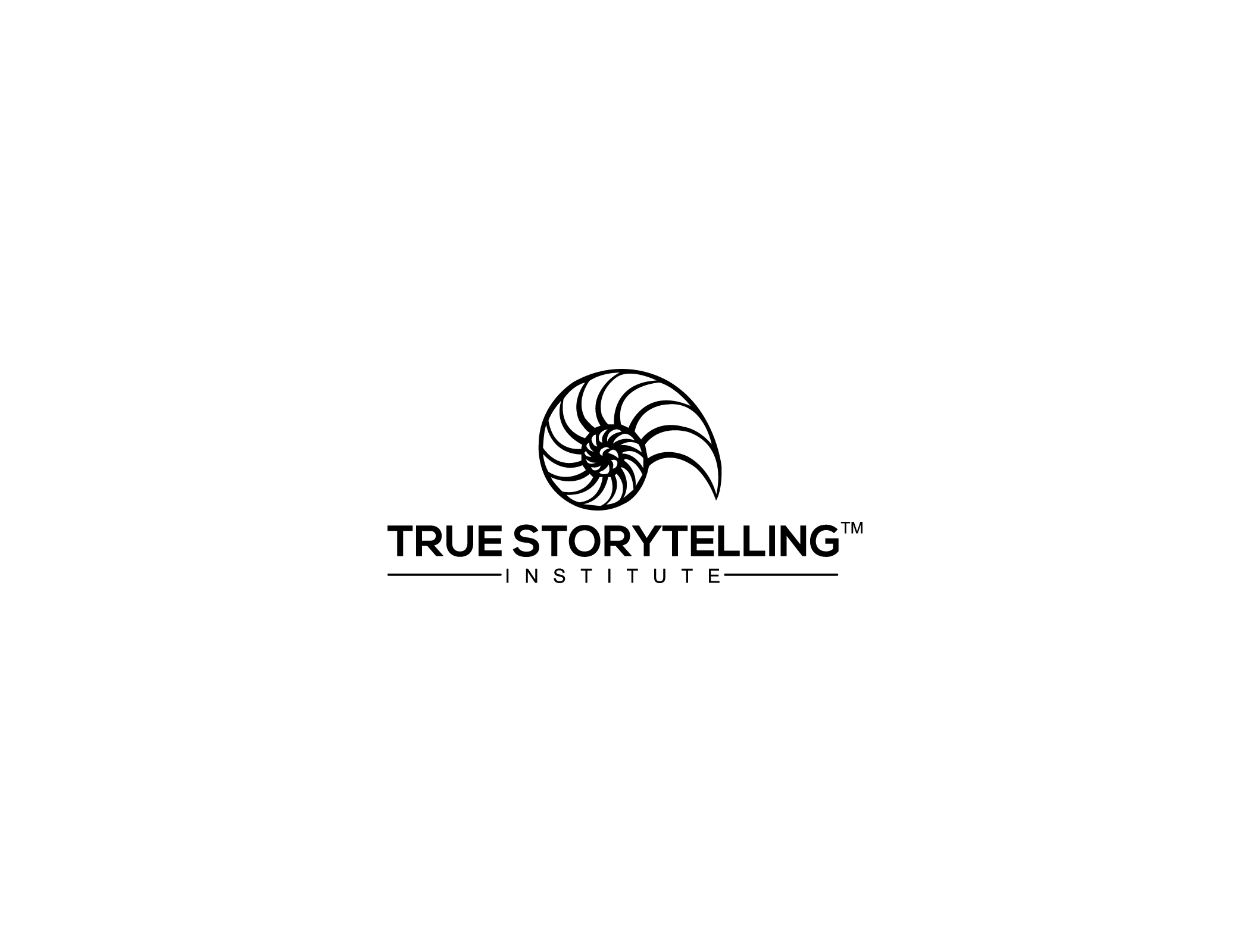 15
[Speaker Notes: STORY MAPPING: Understand complex dynamics of storytelling among people across their social networks  a map of antenarrative territory  wo’s related to who, with which story?
STORIES WEB: Explore intertextual aspects of stories in relations to connective interchange  tracing patterns of story in the Tamara of the story exchange  how does a story travel through the web?
STORY INTENSITY: Set-up virtual complex of hyper-links to re-enact the interconnectivity of a story network  mappings of combinations of person, group and/or interorg. story networks ex. same person, different stories, again and again]
Example Storyboard: Problem Network
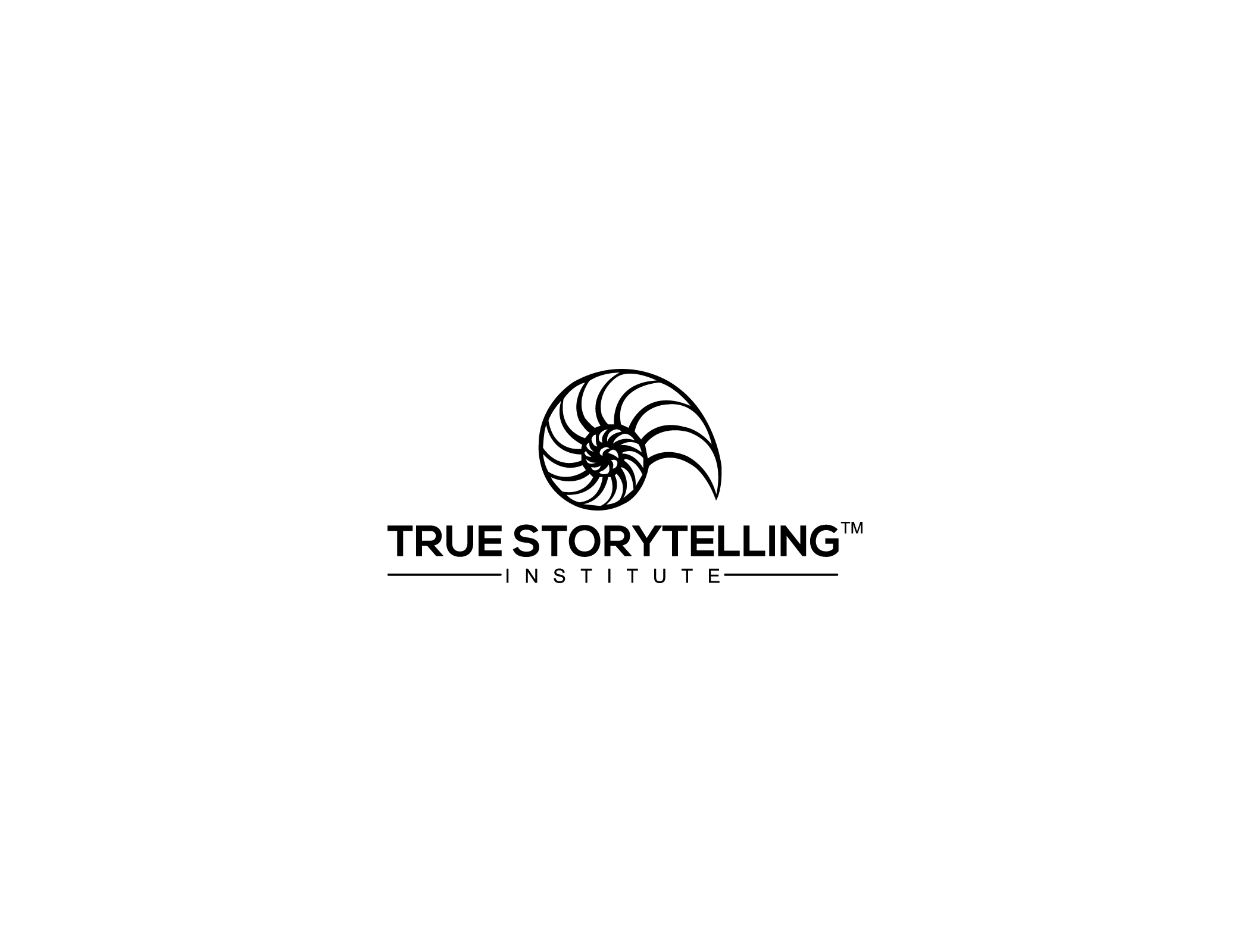 16
[Speaker Notes: https://medium.com/transition-design-racism/mapping-racial-inequity-in-pittsburgh-wicked-problem-stakeholders-63d061fbc6f2]
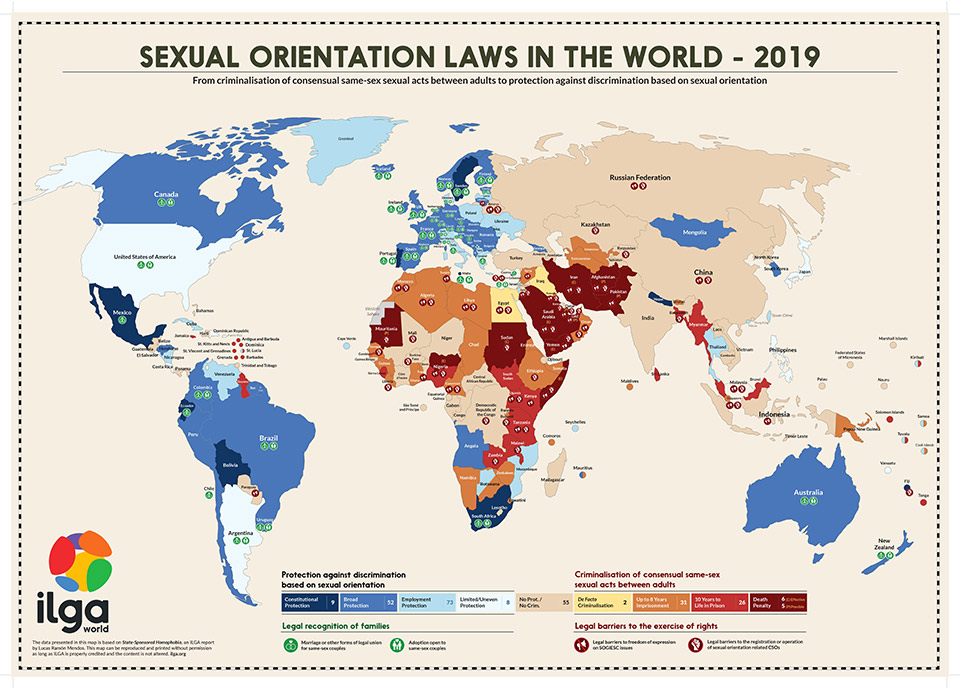 Which storyboard example inspires you to want to try it?
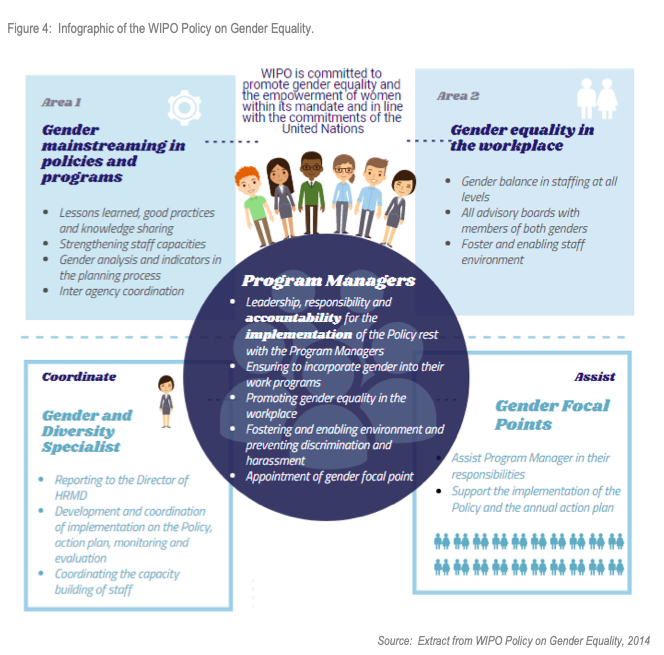 Go-Around
1 min per person
17
Types of Story Maps (I/II)
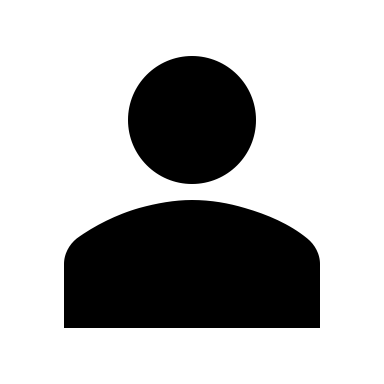 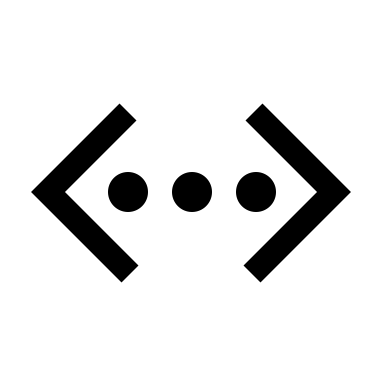 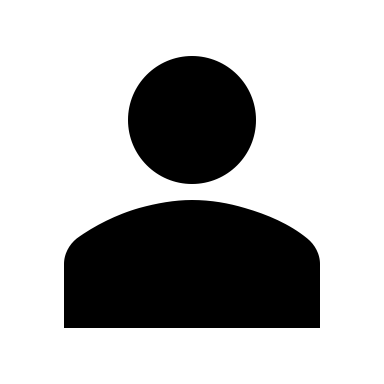 Story
Person
Place
Organization
Story as LINKS in network maps


Story to CONTEXT network maps


Story as NODES in network maps
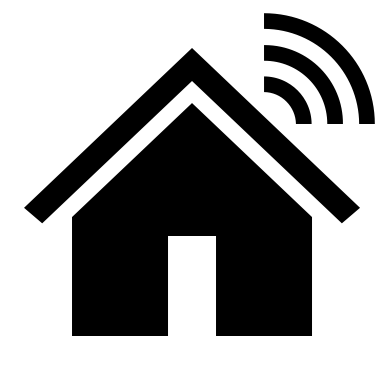 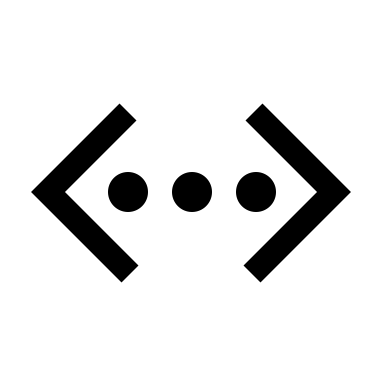 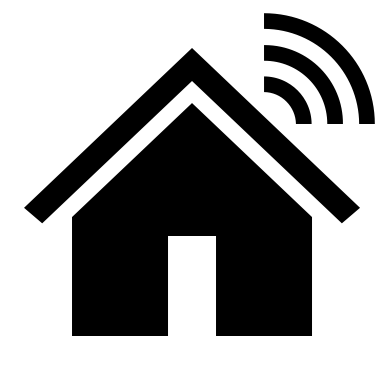 Context
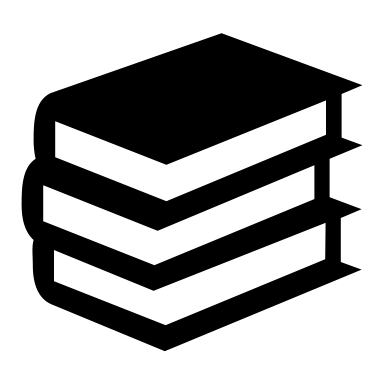 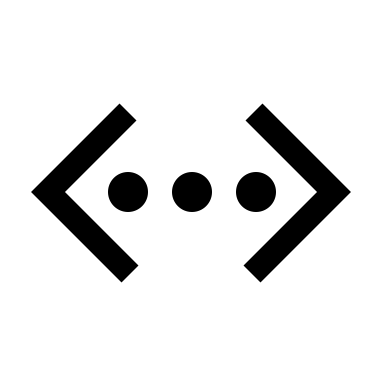 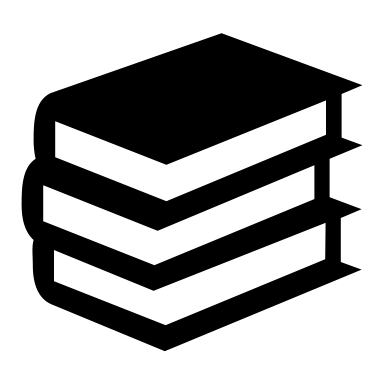 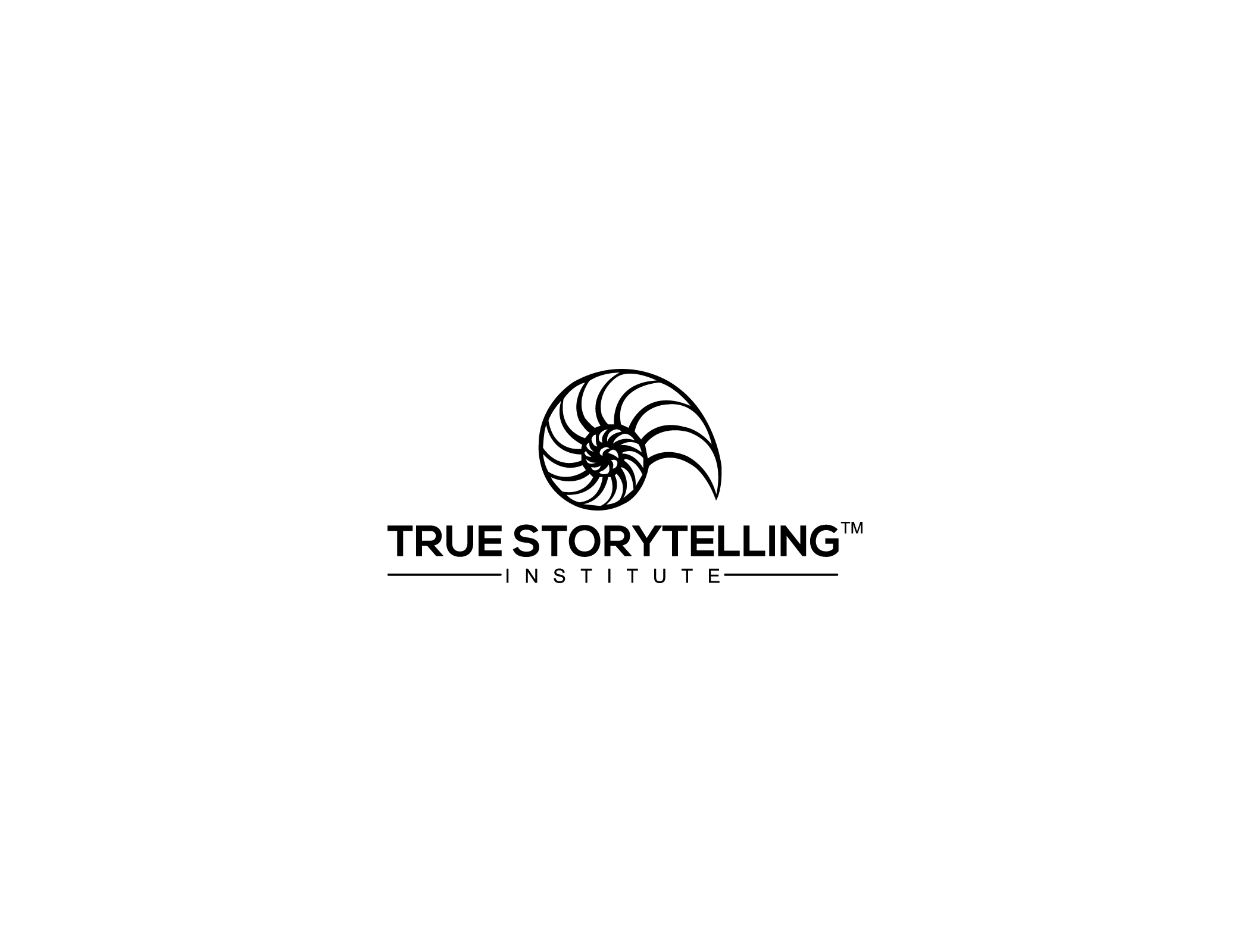 Story Cluster
[Speaker Notes: Person to Person related by STORY

Context to Context related by STORY

Story Cluster to Story Cluster related by STORY]
Types of Story Maps (II/II)
Story and TIME networking




Story and MULTI-DIMENSIONALITY
past
present
future
2. story
1. story
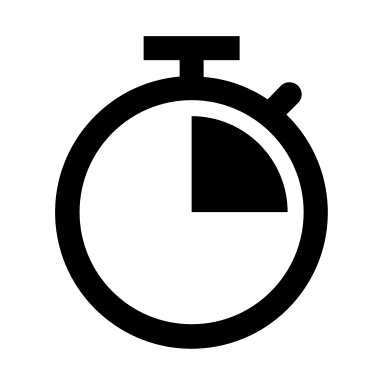 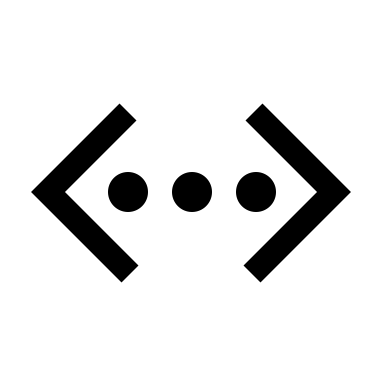 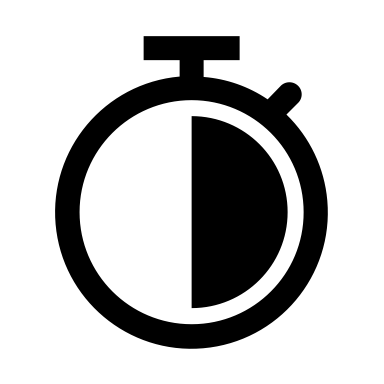 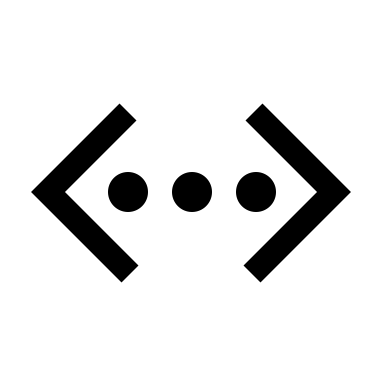 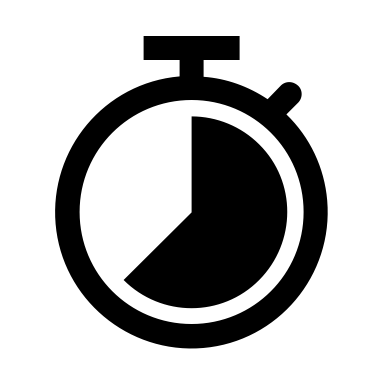 future
past
present
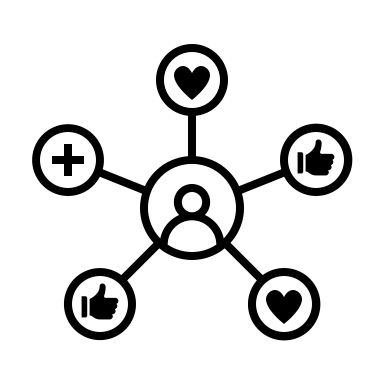 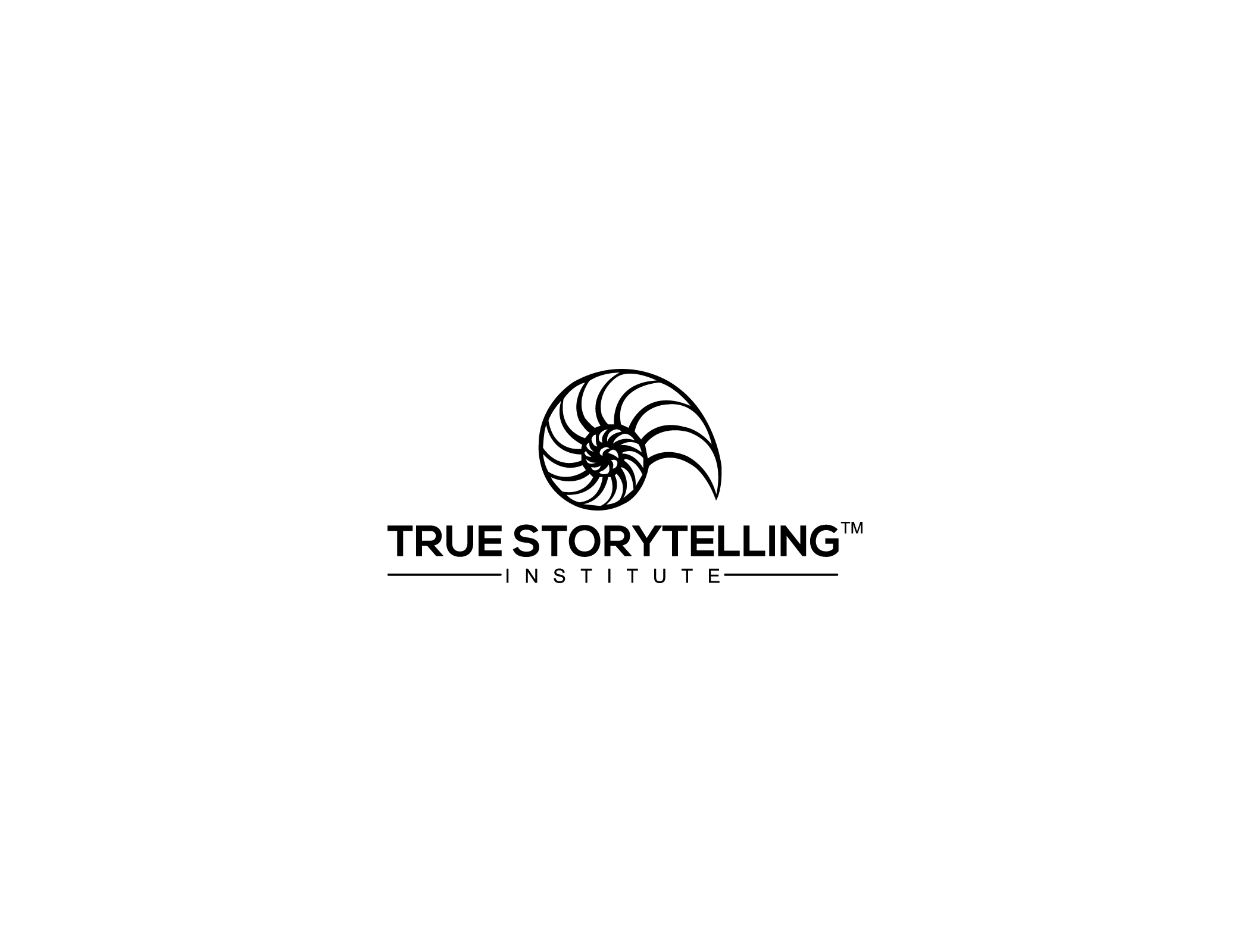 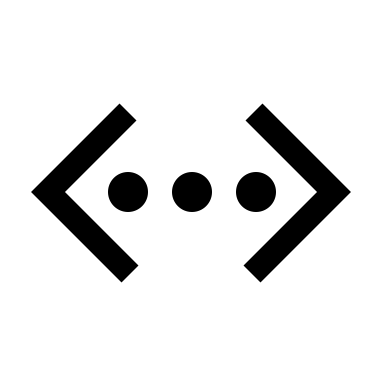 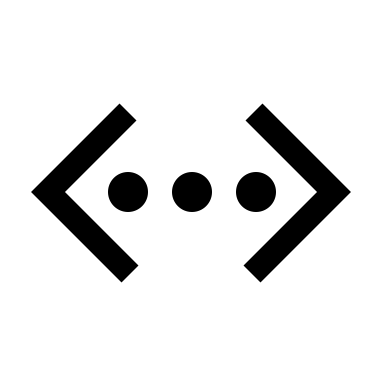 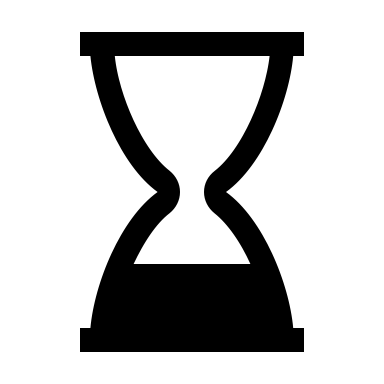 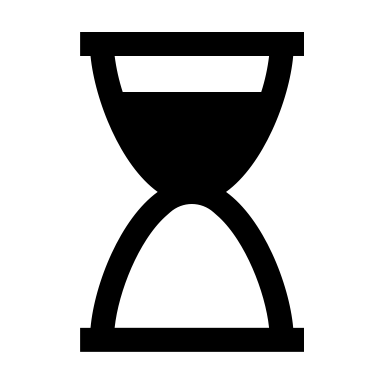 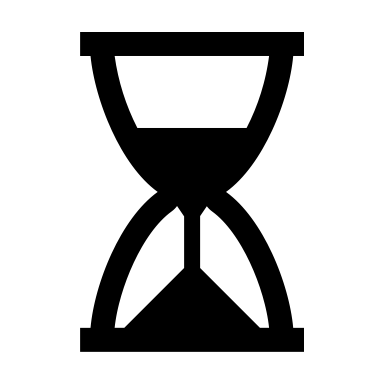 2. story
1. story
[Speaker Notes: Story to Story through time  sequence

Story to multi-dimensionality]
HOMEWORK EXAMPLES
[Speaker Notes: https://www.wipo.int/export/sites/www/about-wipo/en/oversight/iaod/evaluation/pdf/policy_gender_equality.pdf]
Protection against discrimination based on sexual orientation
Constitutional Protection      11
Broad Protection                    57
Employment Protection        81
Limited/Uneven Protection    7
No Prot./No Crim.                  43
Criminalisation of consensual same-sex sexual acts between adults
De Facto Criminalisation         2
Up to 8 Years Imprisonment 30
10 Years to Life in Prison       27
Death Penalty                           6
[Speaker Notes: https://ilga.org/maps-sexual-orientation-laws]
Intertextuality Analysis
Whose social identities get constituted?
Who has access to being included in the text?
Who does the text quote?
Who speaks for whom?
What institutions commision the text?
Whose conventions does the text incorporate?
Who is the text distributed for consumption?
Who are the audiences this text is designed to be interpreted and read by?
Global social contexts
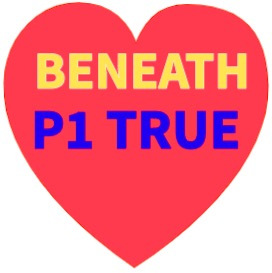 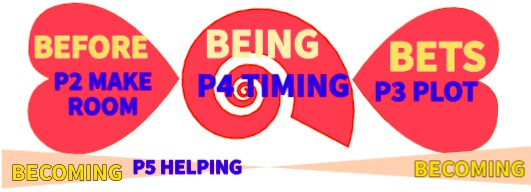 Precedent 
texts
Anticipated 
Texts
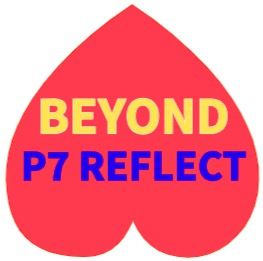 P6 STAGING BETWEEN
What is selected as newsworthy for target audiences?
What are the ‘common sense’ or ‘insider’ terms?
What are the parodies, ironies and metaphorization?
What interpretative matrix does the author construct for readers to consume??
How are parts of other texts incorporated into the text?
How are various stories incorporated?
What is the time and place of each utterance?
Where are the footprints of the author?
Local contexts
Textual productivity   redistributive productivity 

Social and historical intertextual networks  a text, 
	an utterance is at one and the same time 
	past, present and future.

AND TIME may be FUTURE  PAST  PRESENT       

Intertextual distribution and consumption  struggles for power are dialogically embedded  

Intertextuality and carnical  inter-related, a polyphonic intertextual system that recontextualizes power struggles
Intertextuality points – stitch and weaveQUESTIONS??
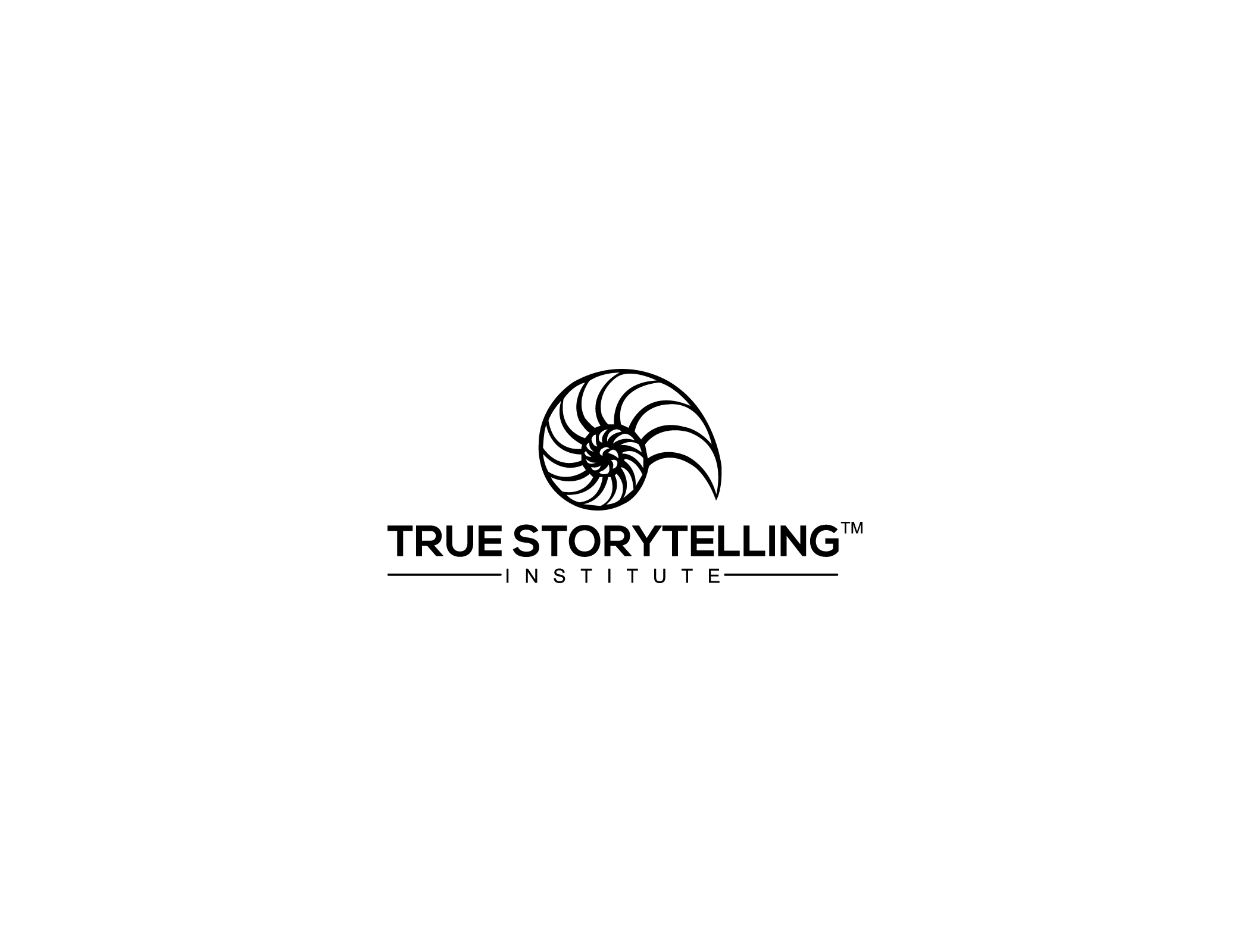 23
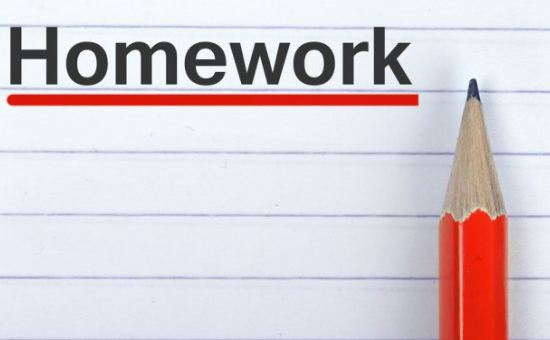 For Week 4: Chapter 7 in True Storytelling; 	     Chapter 6 in Narrative Methods 
Please pick one of the Network mapping storyboard examples. Do one for your own system. 
 
Principle 7: Reflect on the stories and how they create CARNIVALESQUE THEATER: 
	        Final Resituation Path (& Rebel Voices) with Root Cause Analysis

TO DO: Take notes on finding Festival Theater.
Online Resources: Introduction to True Storytelling Institute’s Diversity, Equity, Inclusion DEI 2.0 Module Overview; Taking the True Storytelling’s Diversity, Equity, and Inclusion (DEI 2.0) Journey and Visual Language of True Storytelling for DEI 2.0 Tools: The Enron Dramaturgy Case
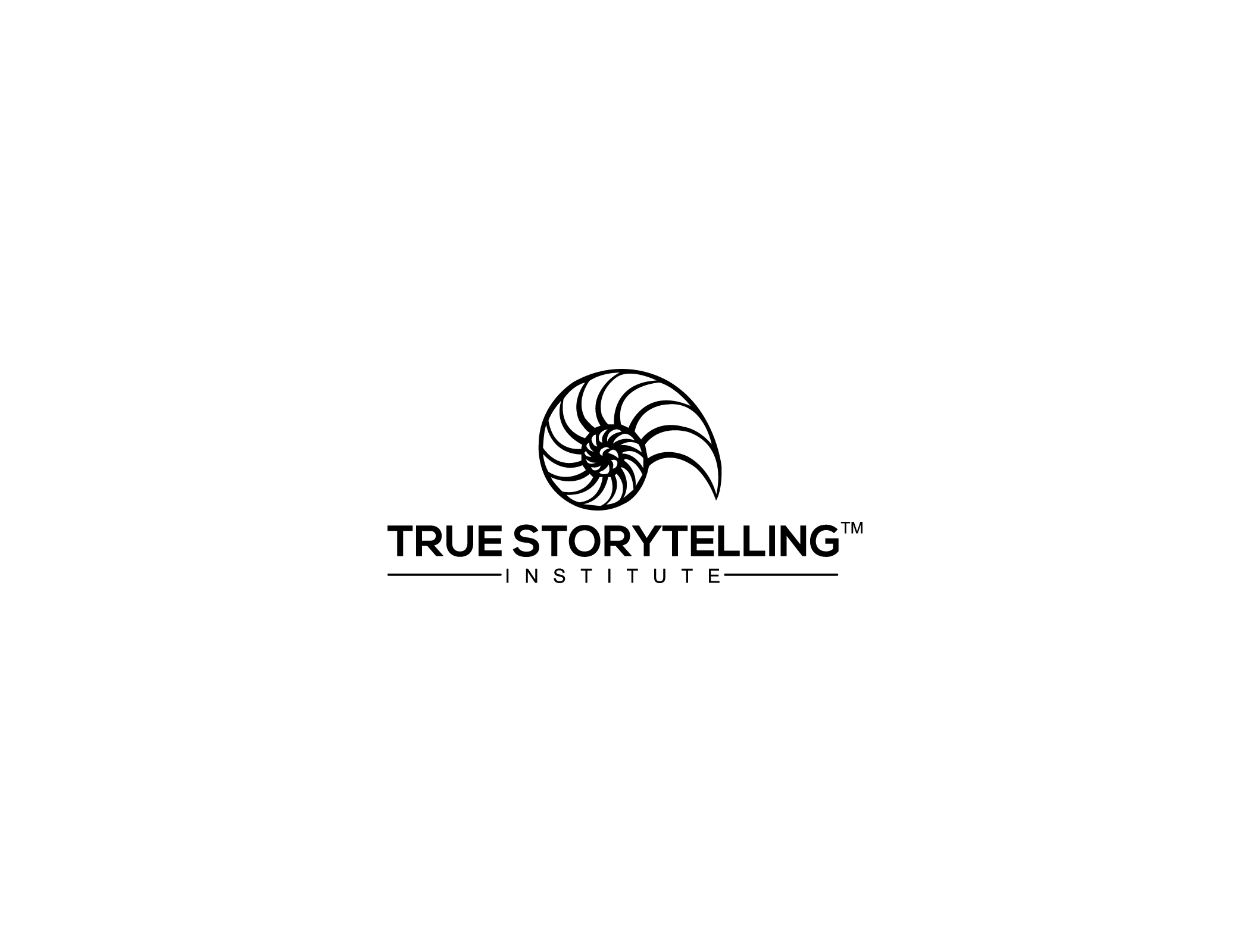 24
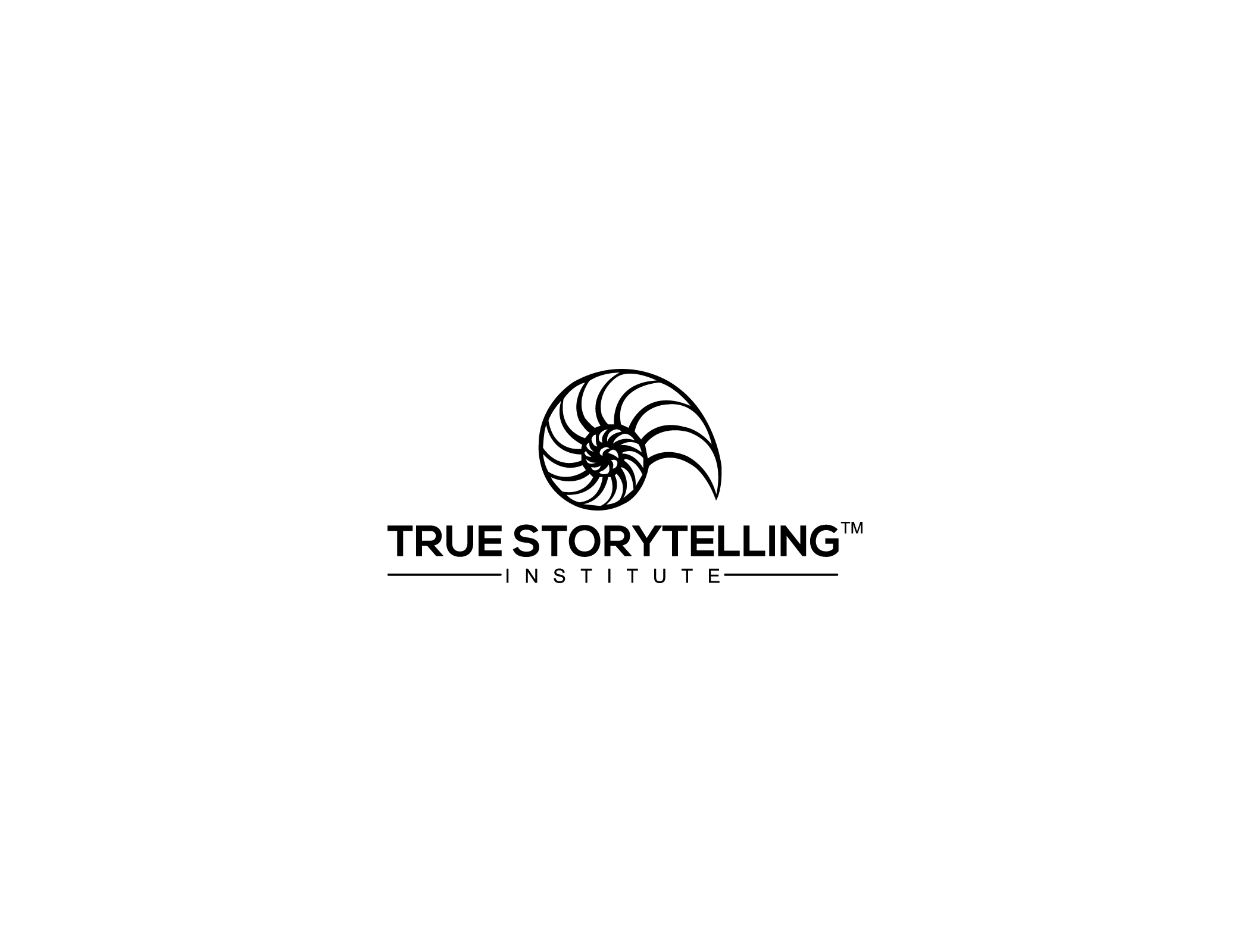 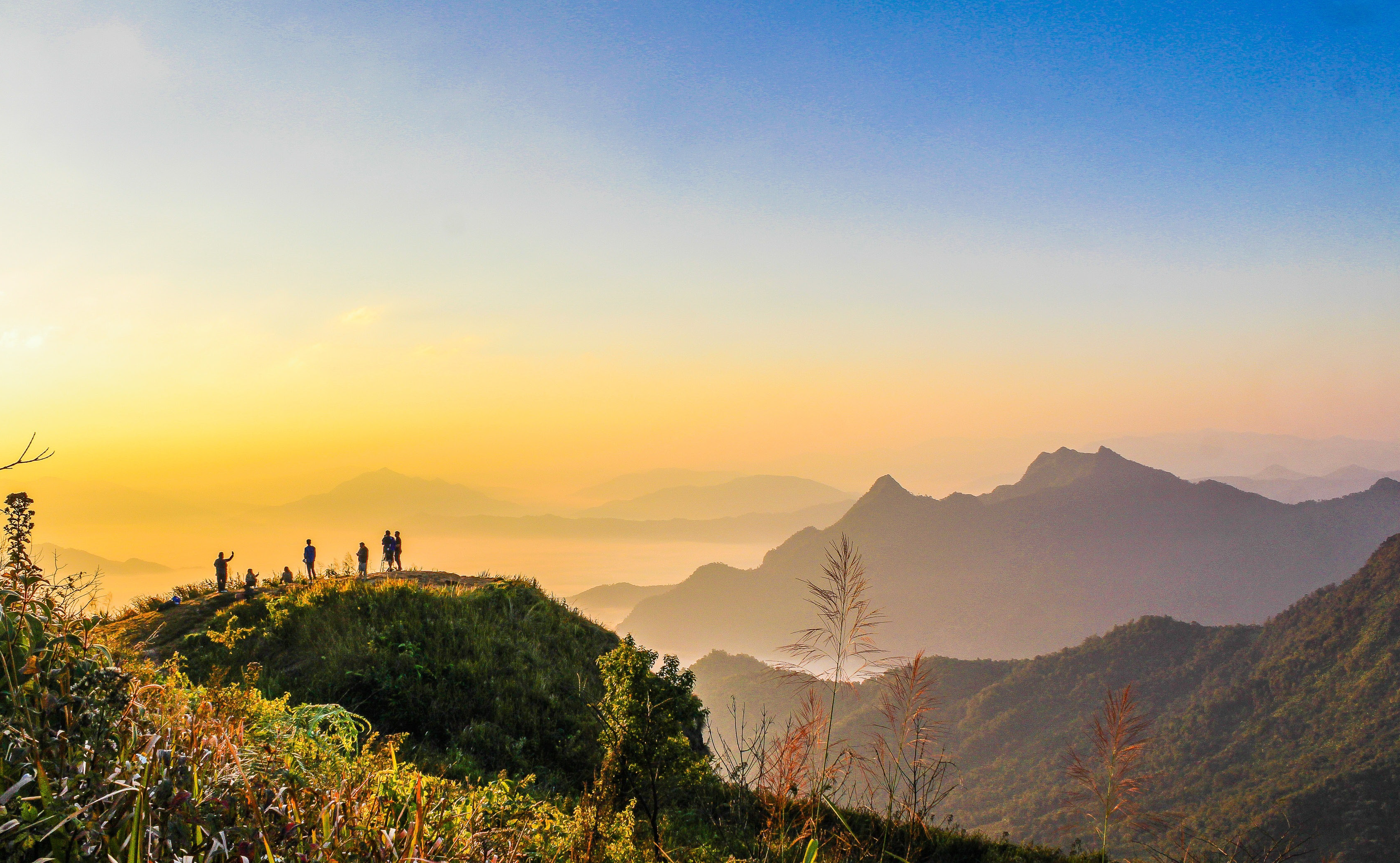 TRUE STORYTELLING
Diversity, Equity, & Inclusion (DEI, 2.0)
  Level I session 3
25
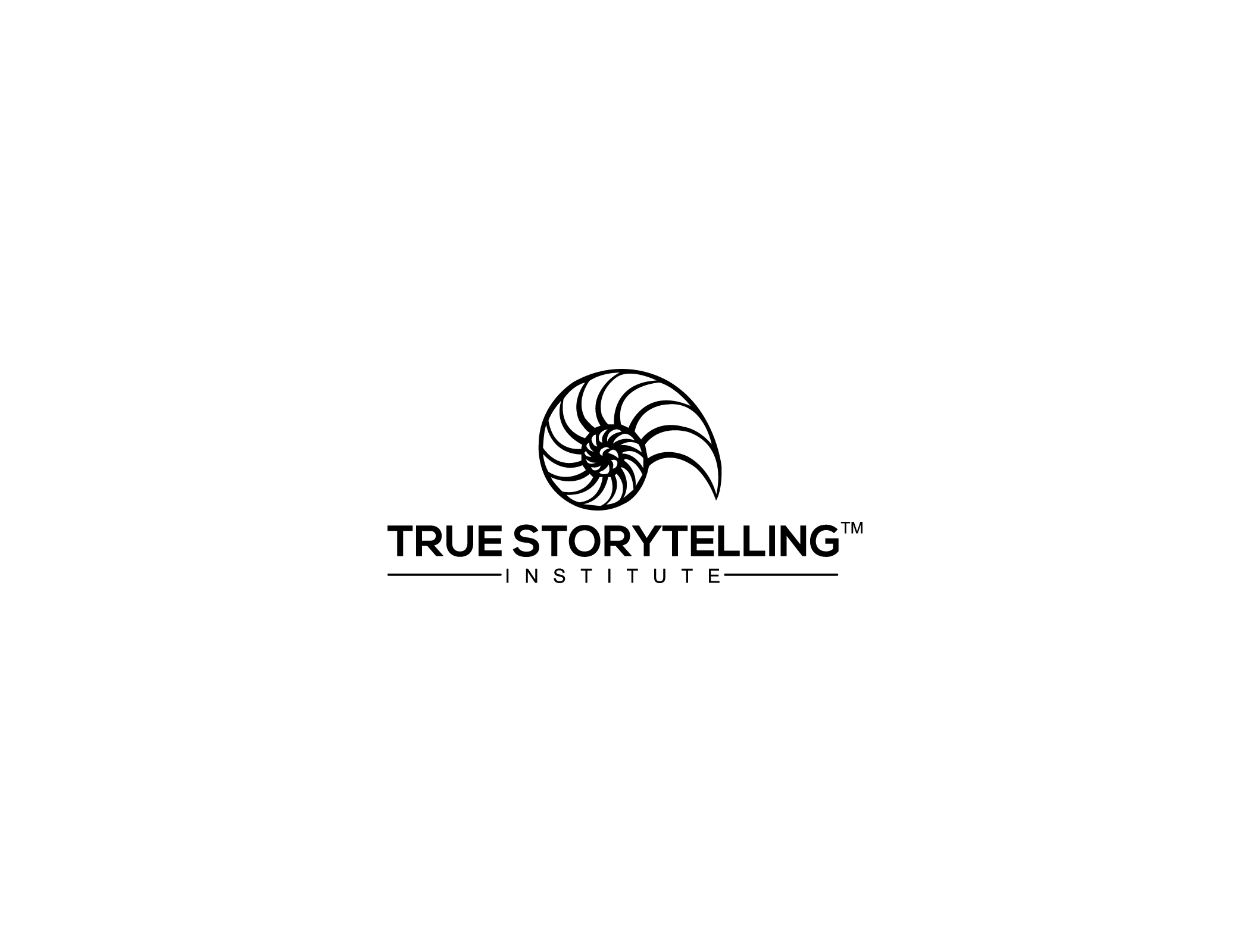 25
[Speaker Notes: Just go over this slide]
True Storytelling Institute
Check Out
COFFEE in the LOBBY
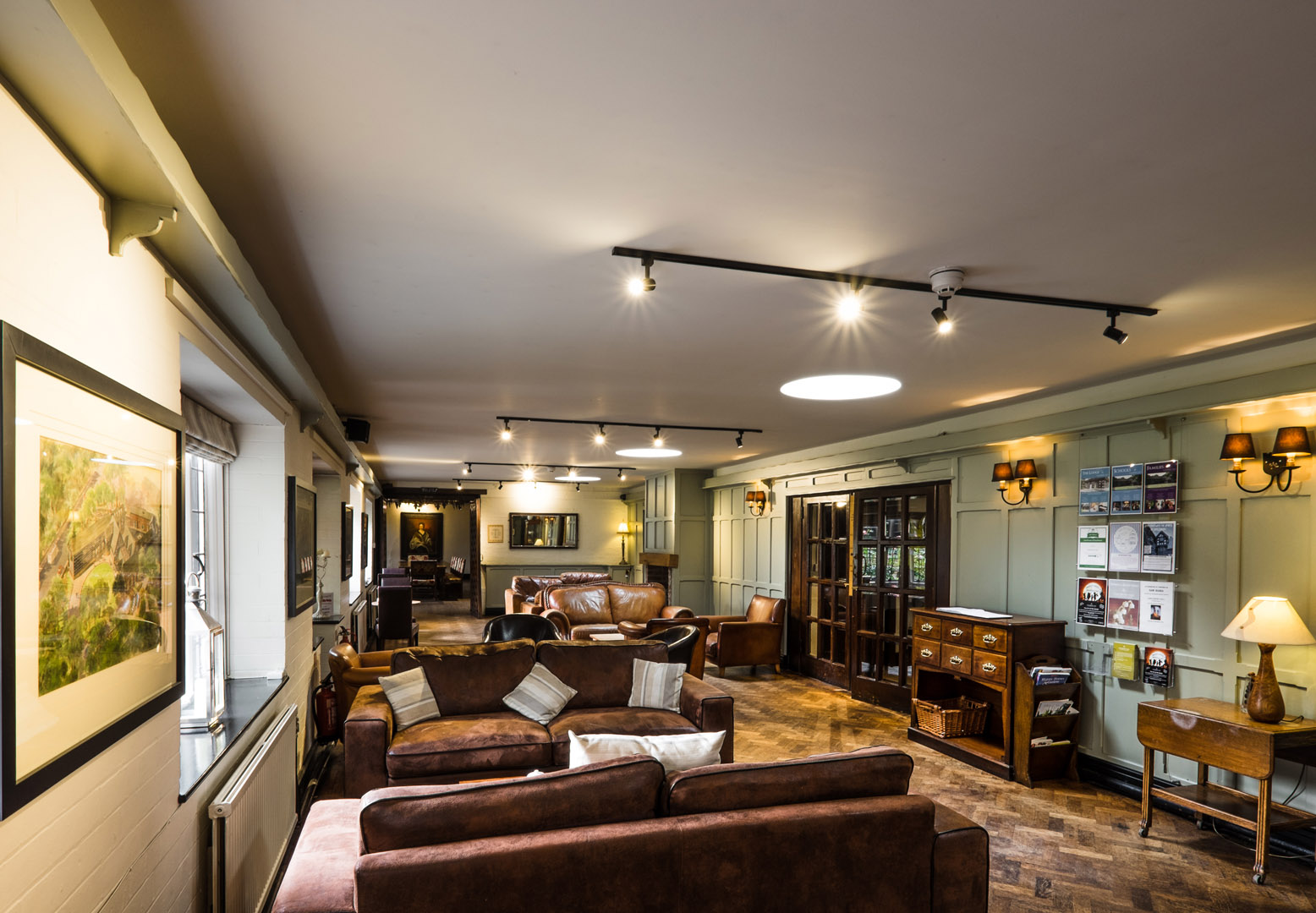 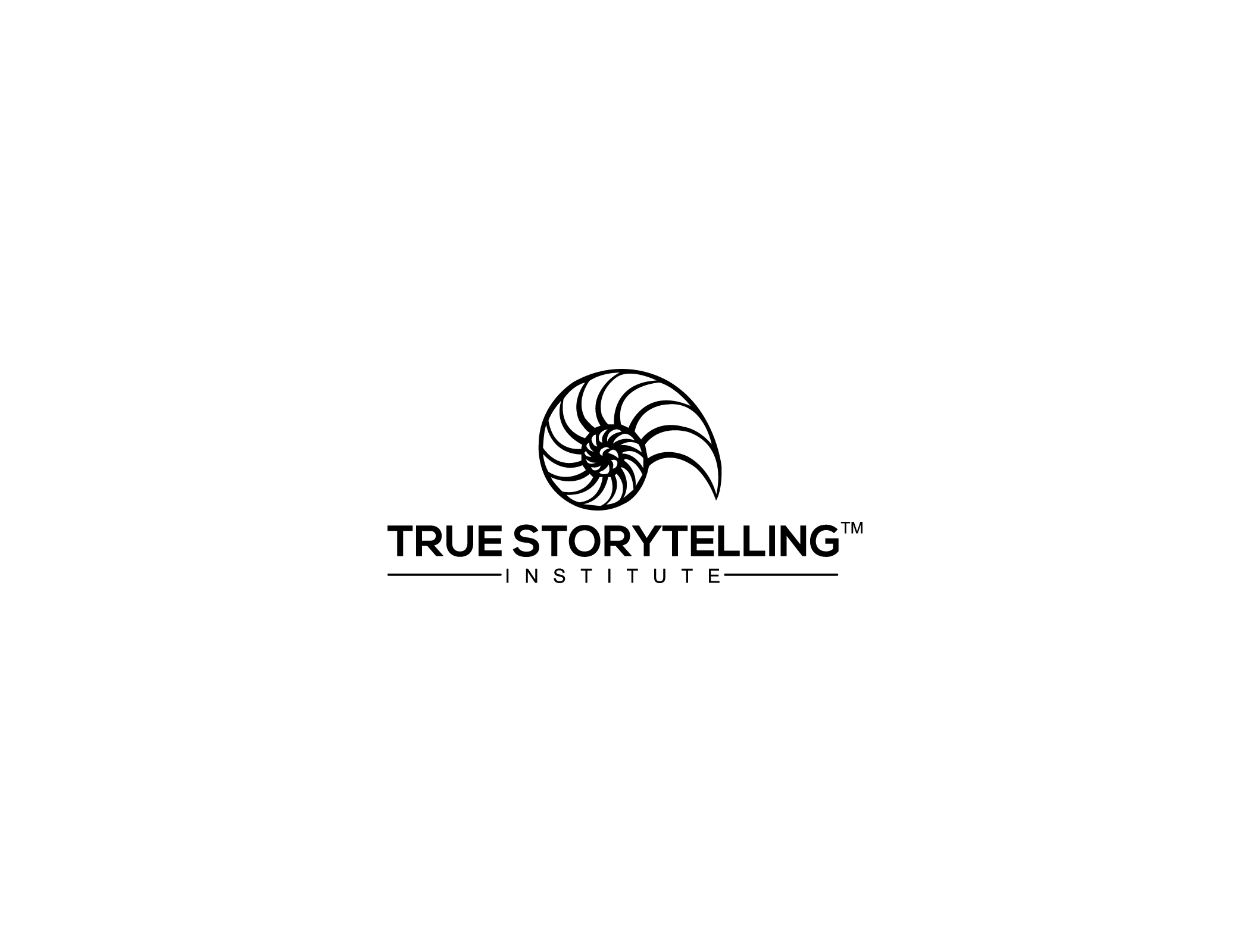 26
Intertextuality Analysis
Whose social identities get constituted?
Who has access to being included in the text?
Who does the text quote?
Who speaks for whom?
What institutions commision the text?
Whose conventions does the text incorporate?
Who is the text distributed for consumption?
Who are the audiences this text is designed to be interpreted and read by?
Global social contexts
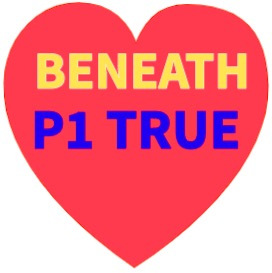 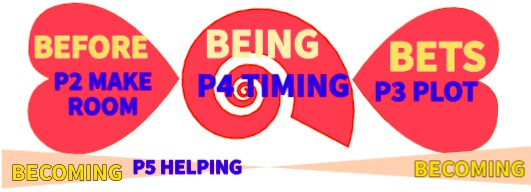 Precedent 
texts
Anticipated 
Texts
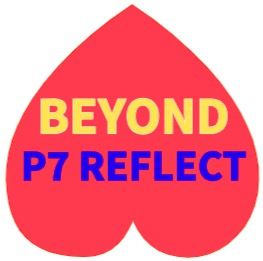 P6 STAGING BETWEEN
What is selected as newsworthy for target audiences?
What are the ‘common sense’ or ‘insider’ terms?
What are the parodies, ironies and metaphorization?
What interpretative matrix does the author construct for readers to consume??
How are parts of other texts incorporated into the text?
How are various stories incorporated?
What is the time and place of each utterance?
Where are the footprints of the author?
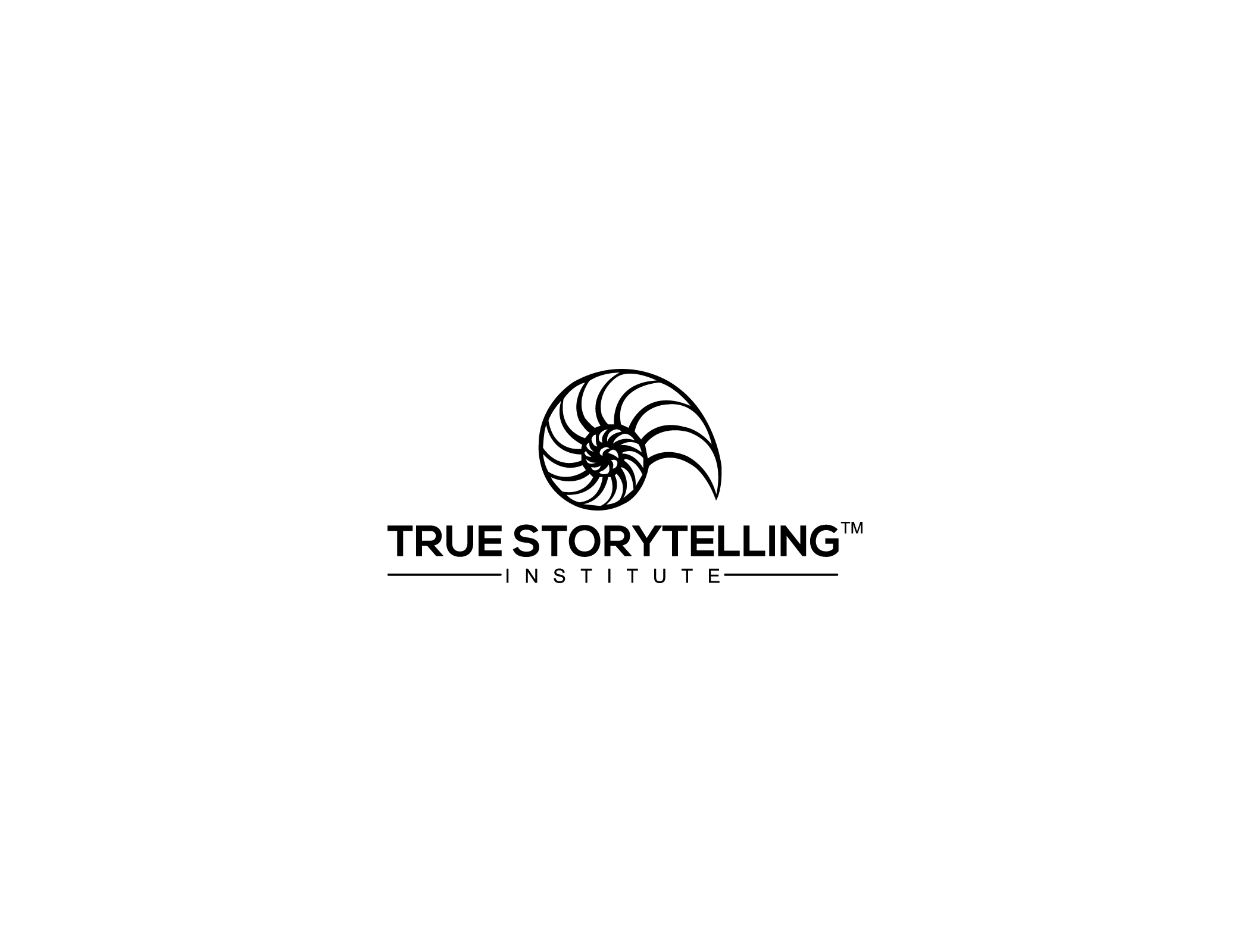 Local contexts
27
Festival DNA: Greek & Roskilde festivals
Dionysos parties, Medieval theater, Roskilde Festival

Performance culture: Internal connections among a number of art forms, myths, and rituals, as well as natural scientific ﻿﻿thought and practice.

”Festival’s historicity, diversity, complexity, and paradigmatic strength.”

Harsløf, Olav (2020). “The Great Festival”
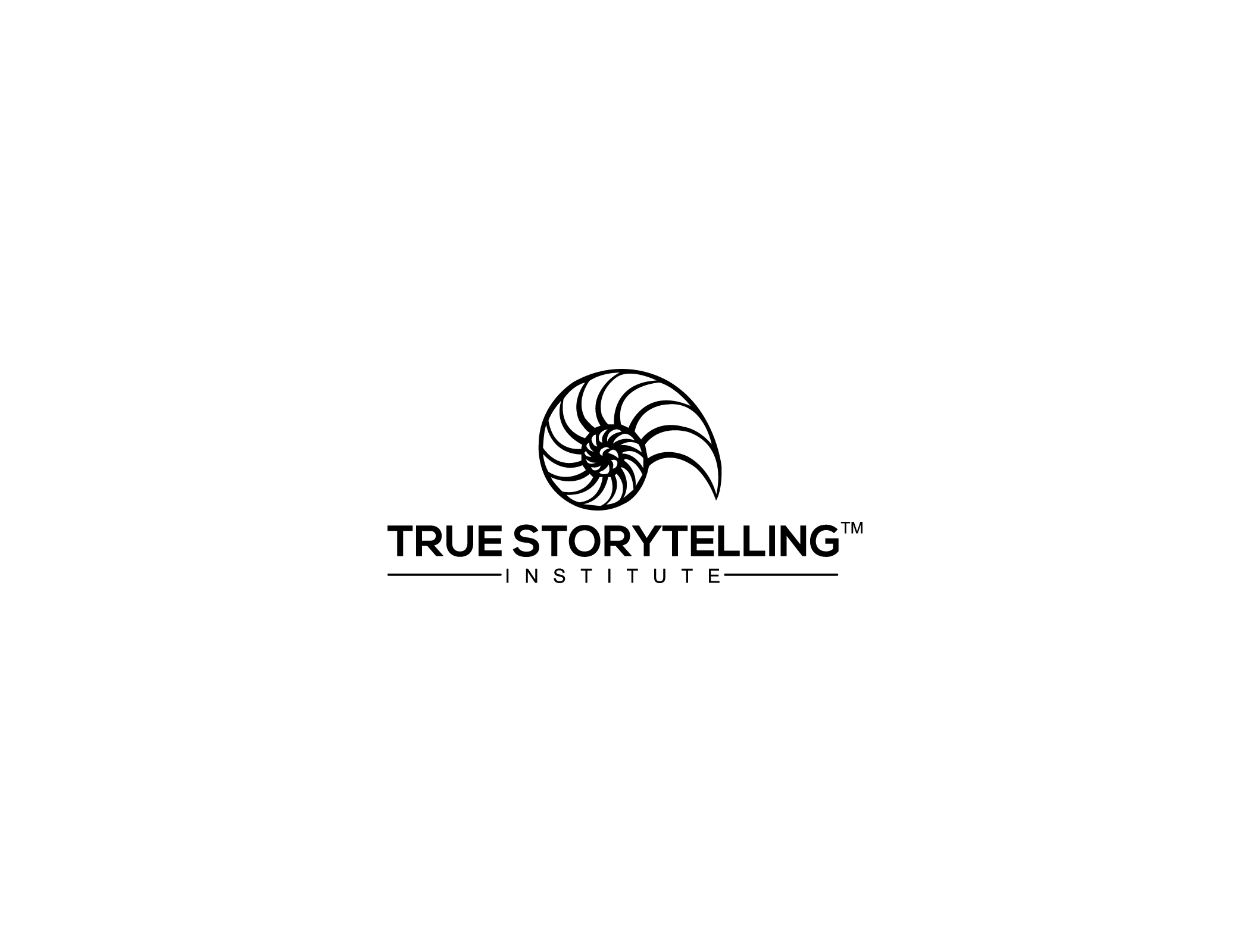 28
[Speaker Notes: Dionysos parties organised by the state with integrated democracy

Medieval times where carnivalesque ment laughing of authorities and how Bakhtin kind of bridged it to modern festivals

Demonstrate ﻿﻿there are internal connections among a number of art forms, myths, and rituals, as well as natural scientific ﻿﻿thought and practice.

Explain the ”festival’s historicity, diversity, complexity, and paradigmatic strength.”

Rooted in ﻿Victor Turner and Richard Schechner’s studies and theoretical formations that they began to develop in the 1960s.

Harsløf, Olav (2020). “The Great Festival”]